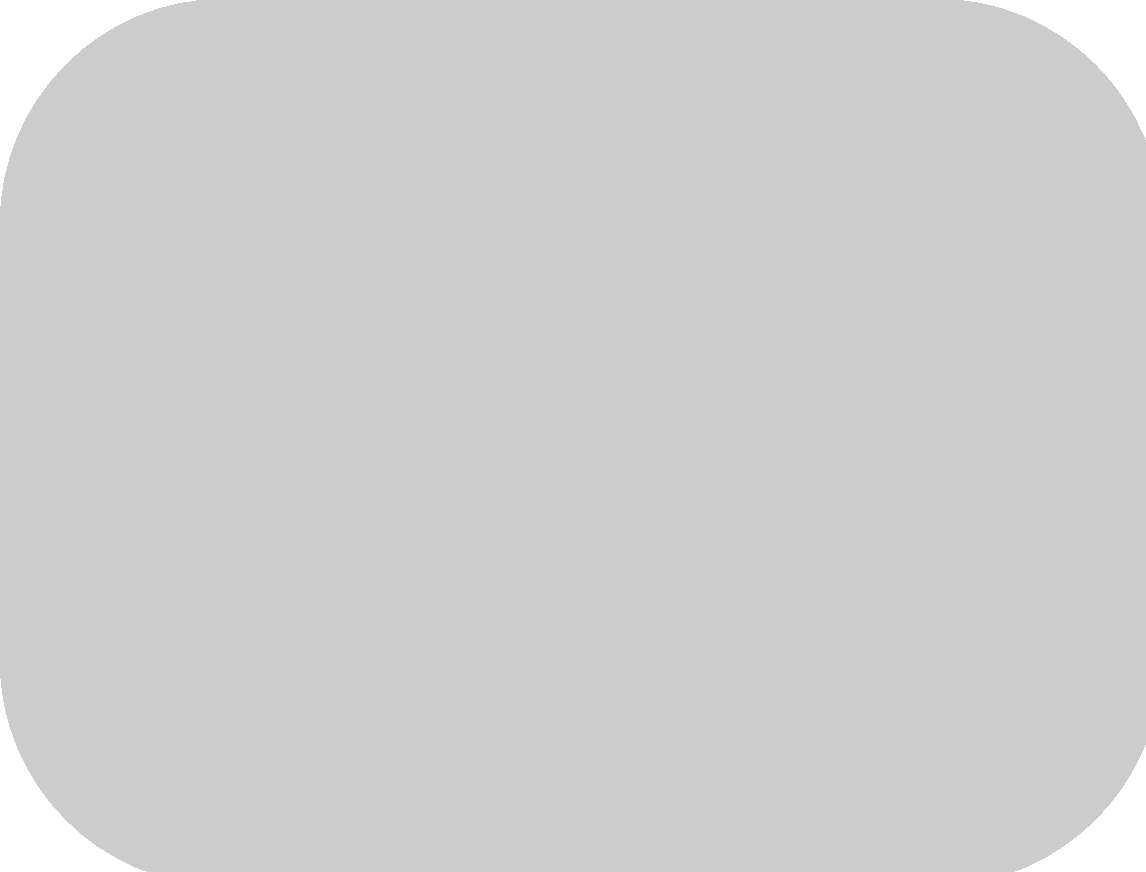 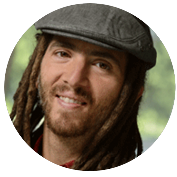 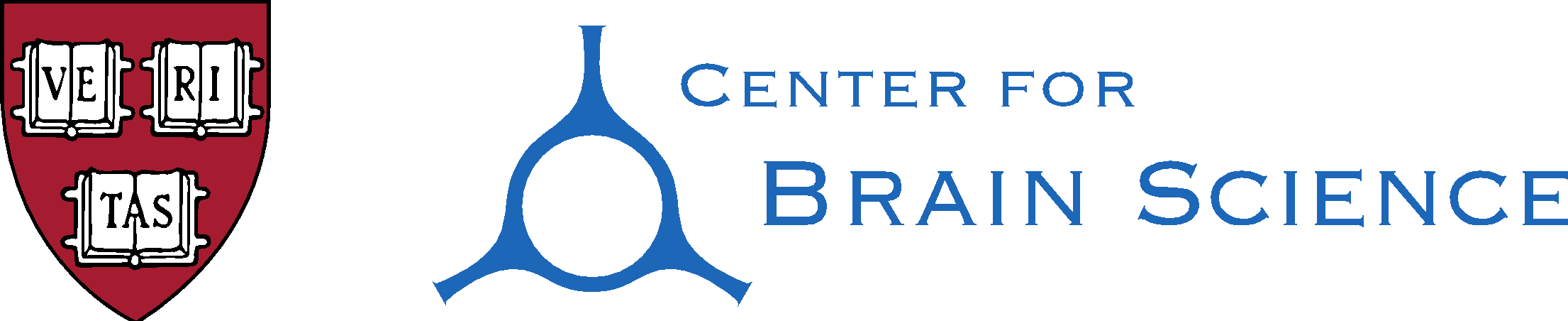 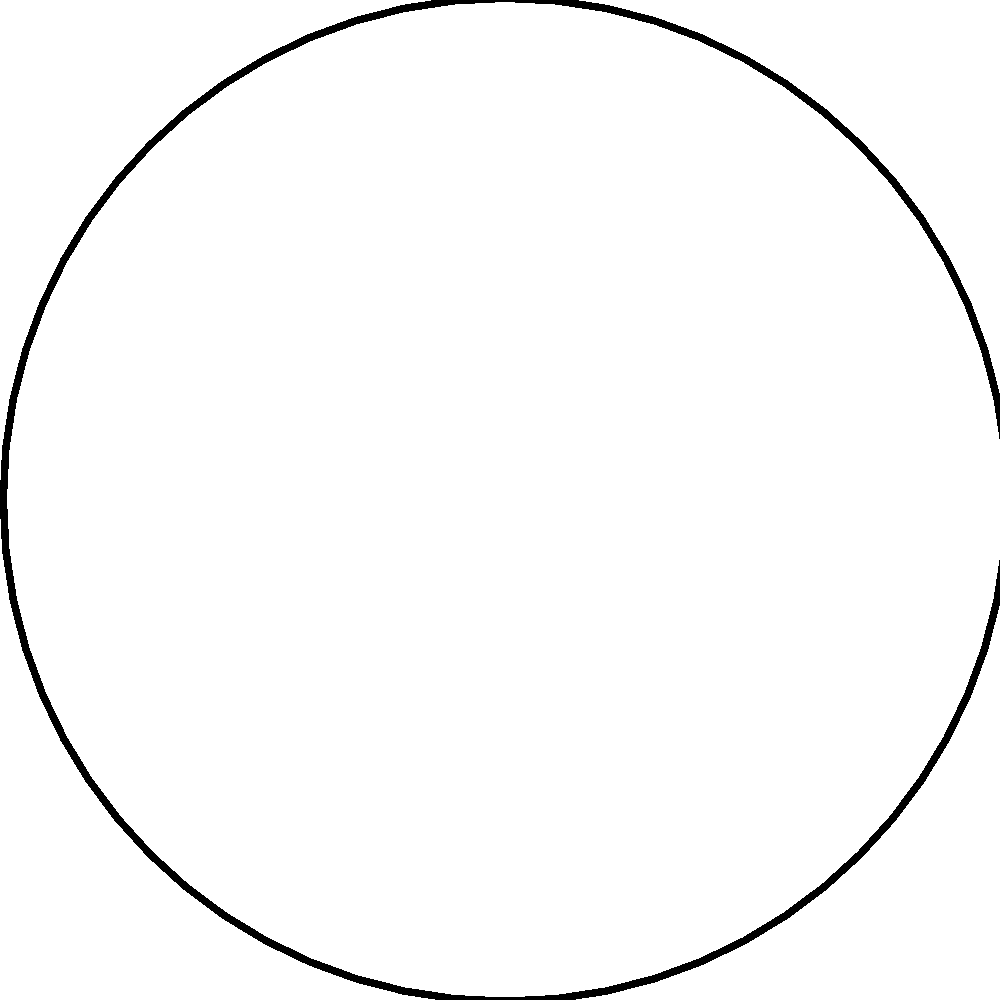 Joshua T. Vogelstein
poto
of rimary
Data Science Core
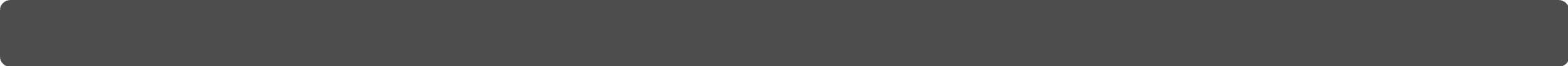 Joshua T. Vogelstein, Randal Burns
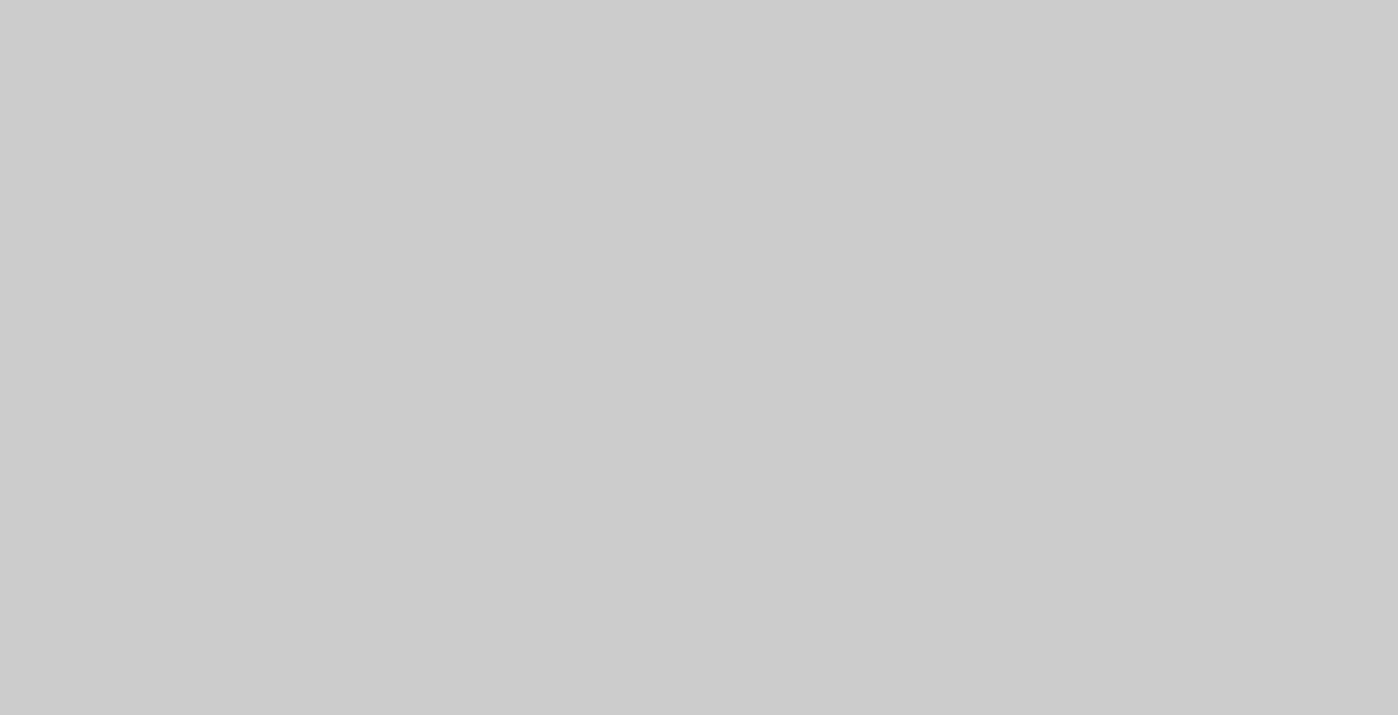 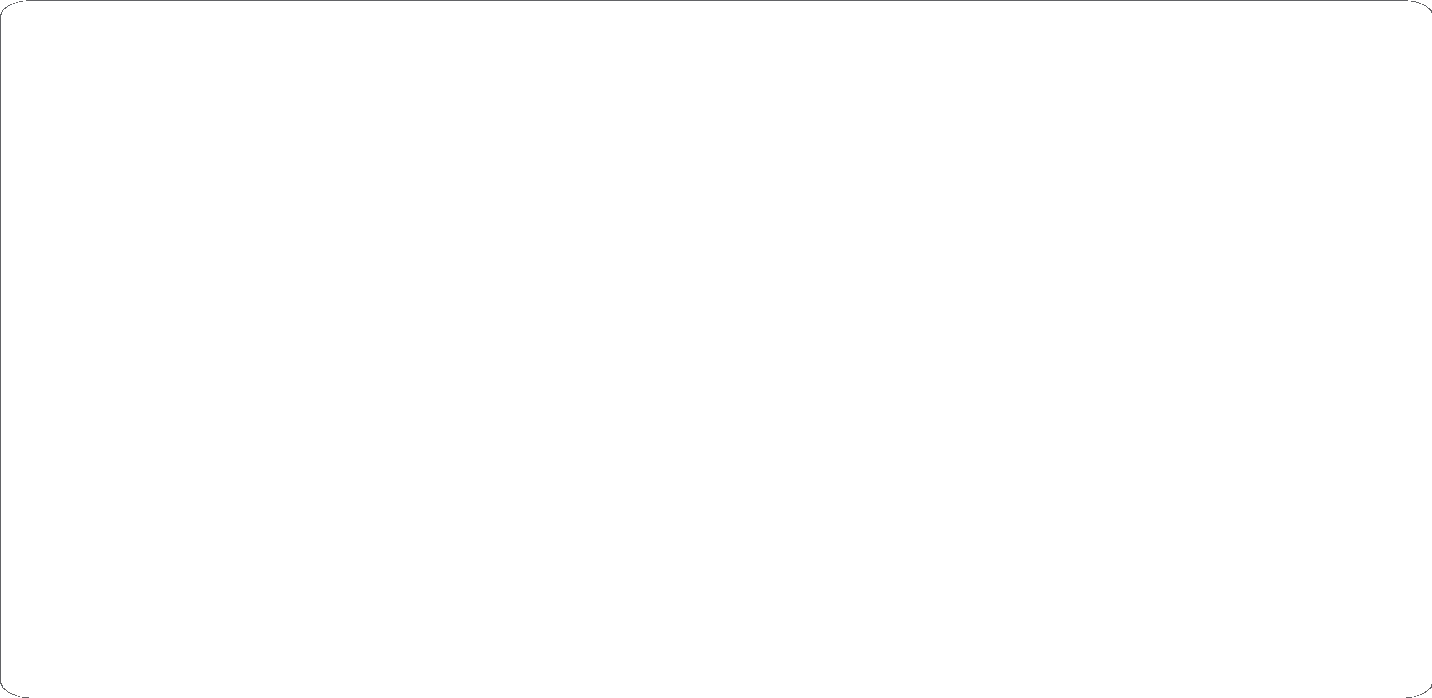 Consult on ”best practices” for all data science activities for the U19
Manage multi-scale atlas 
Make all reference data open access according to FAIR principles 
Make all data science software tools open source according to FIRM principles
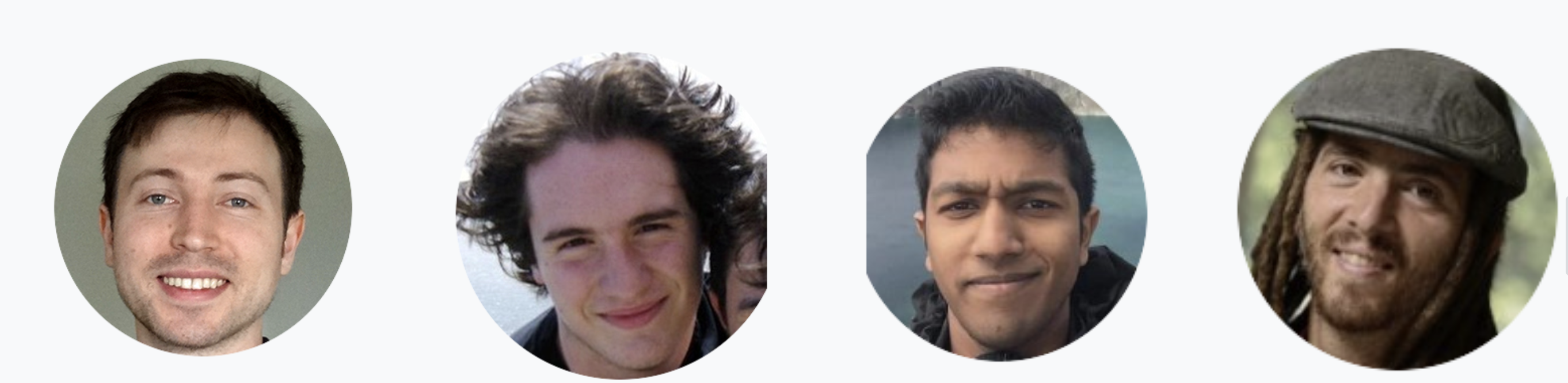 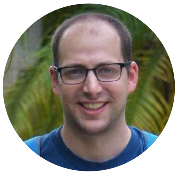 Ben Falk	            Daniel Tward          Devin Crowley             Vikram Chandrashekhar
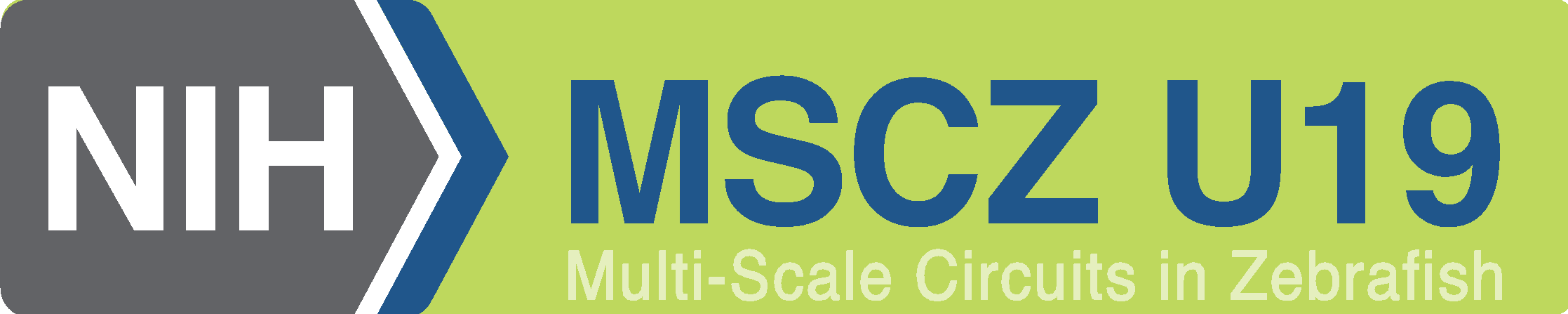 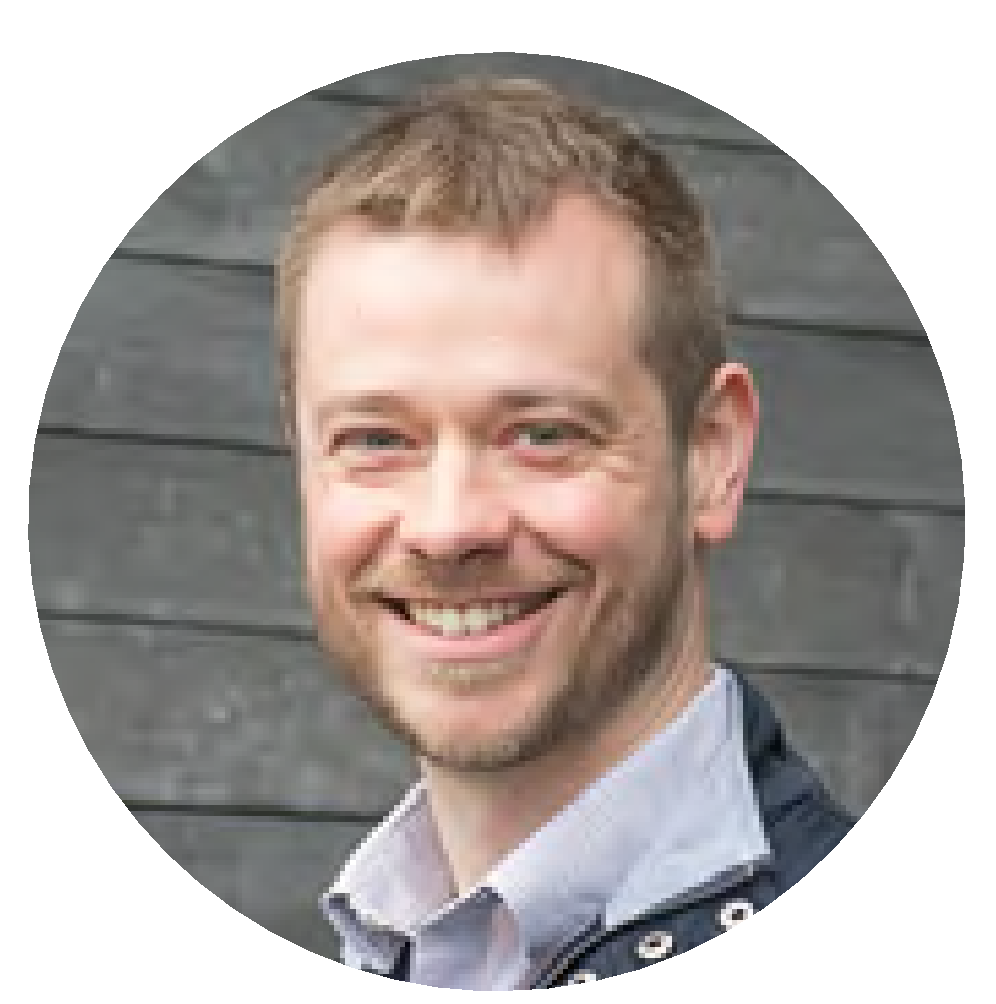 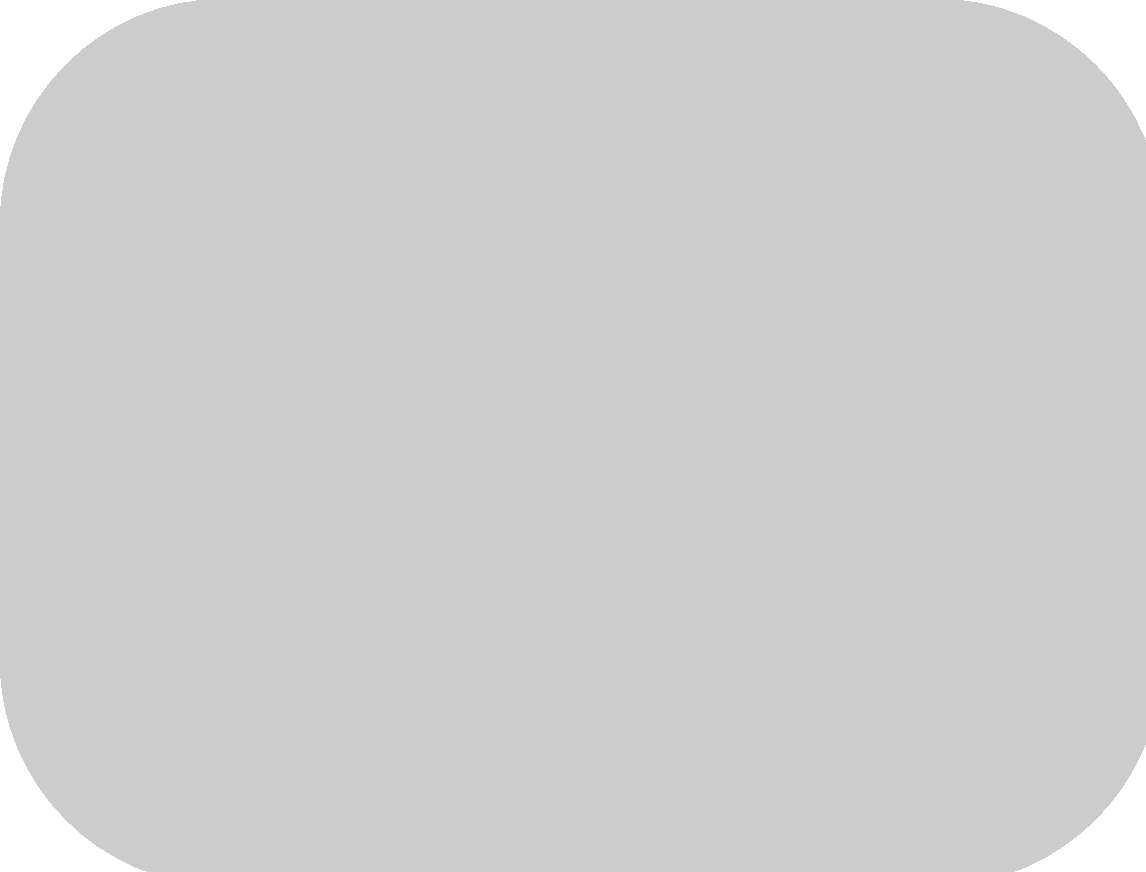 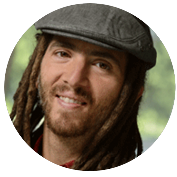 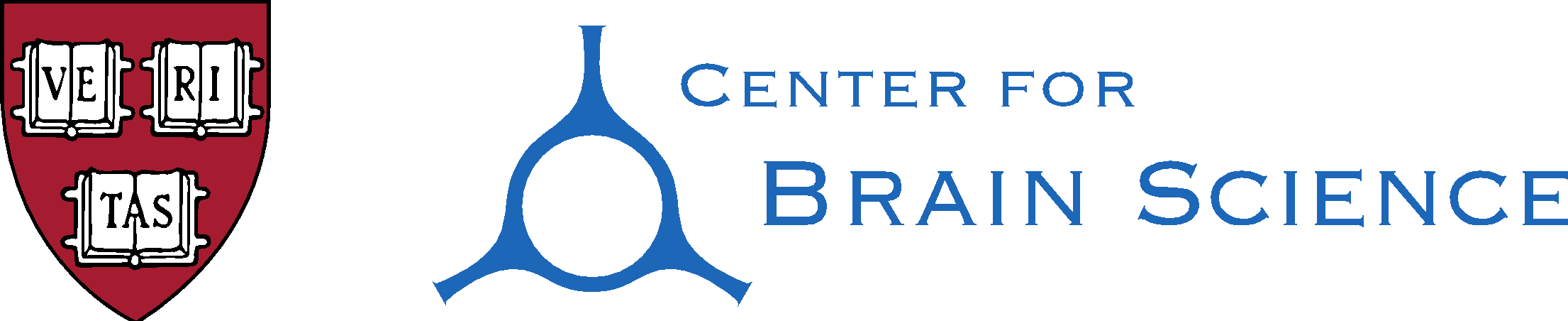 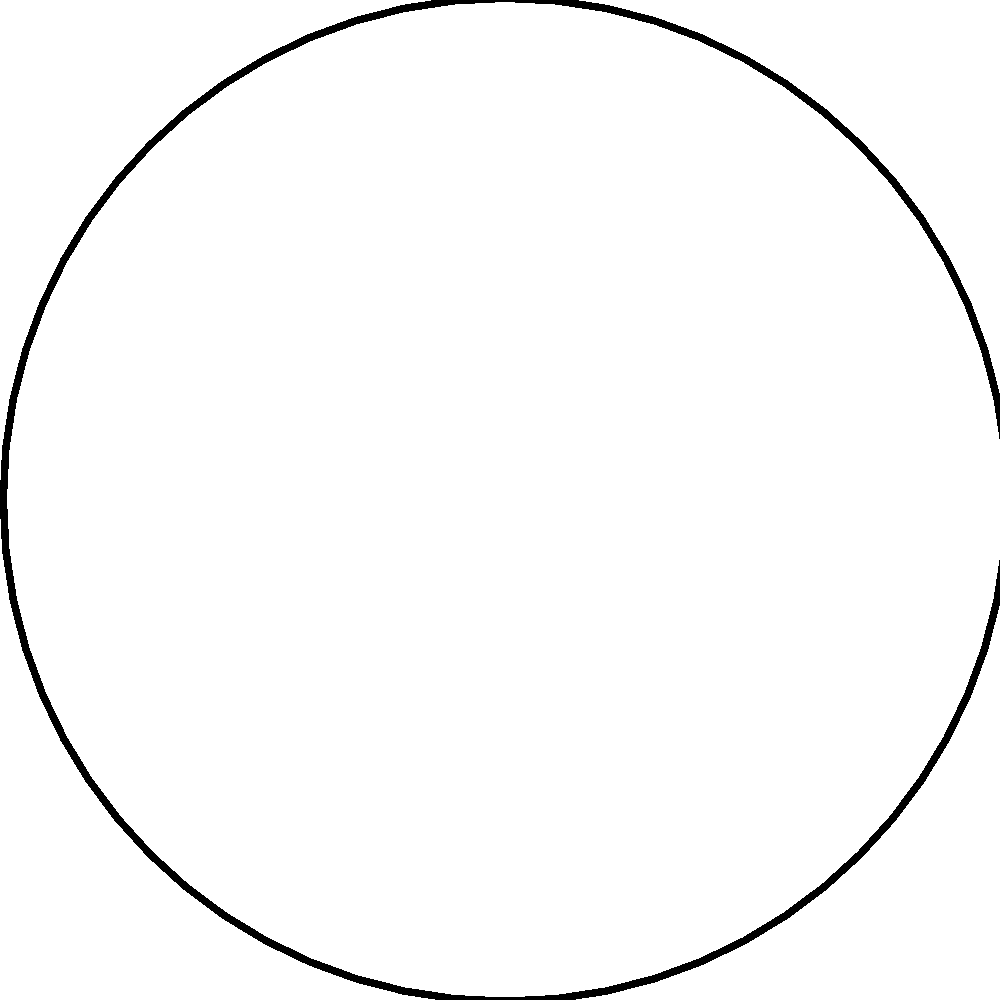 Joshua T. Vogelstein
photo
of primary
Multiscale Atlas
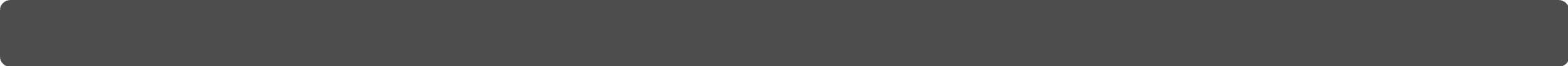 Joshua T. Vogelstein, Ben Falk, Devin Crowley, Daniel Tward, Randal Burns
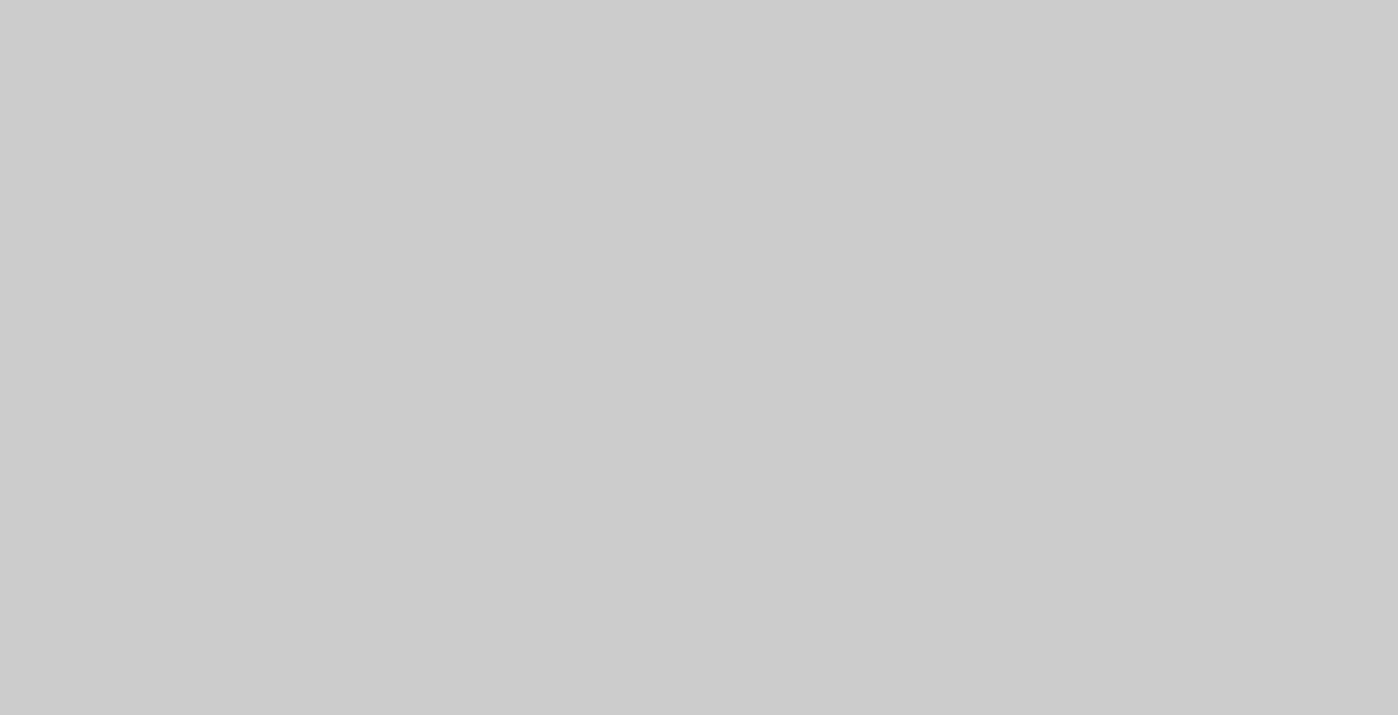 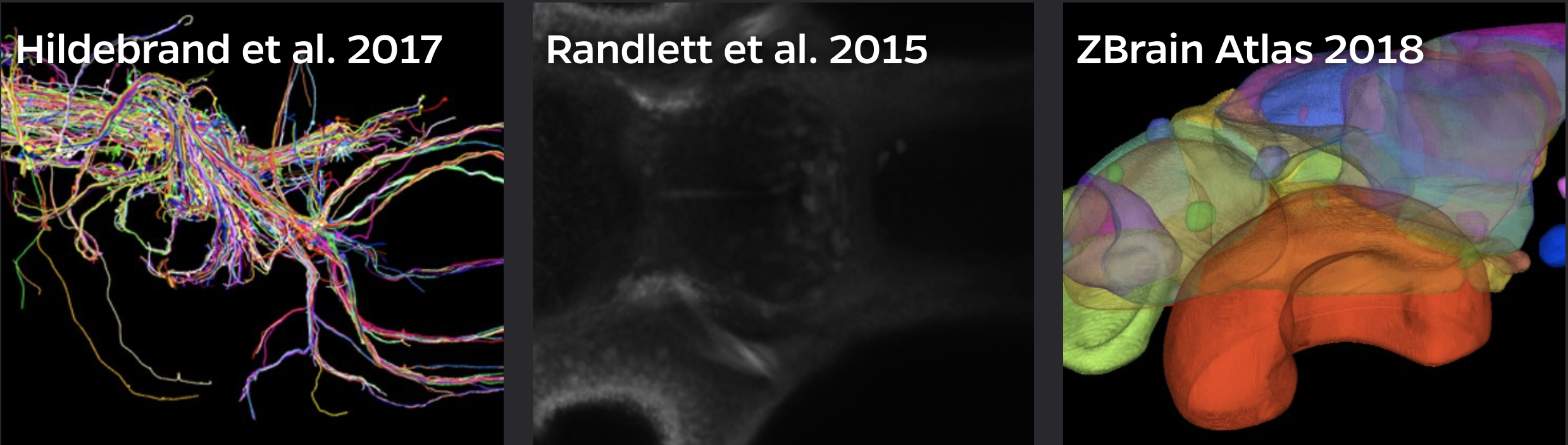 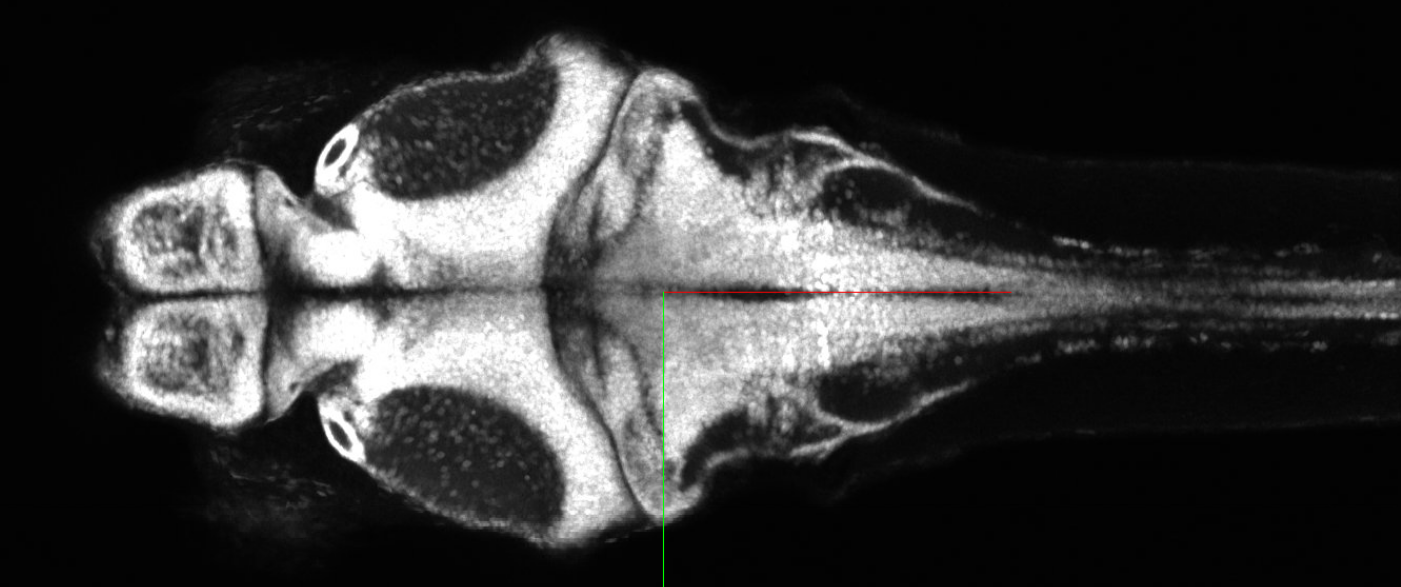 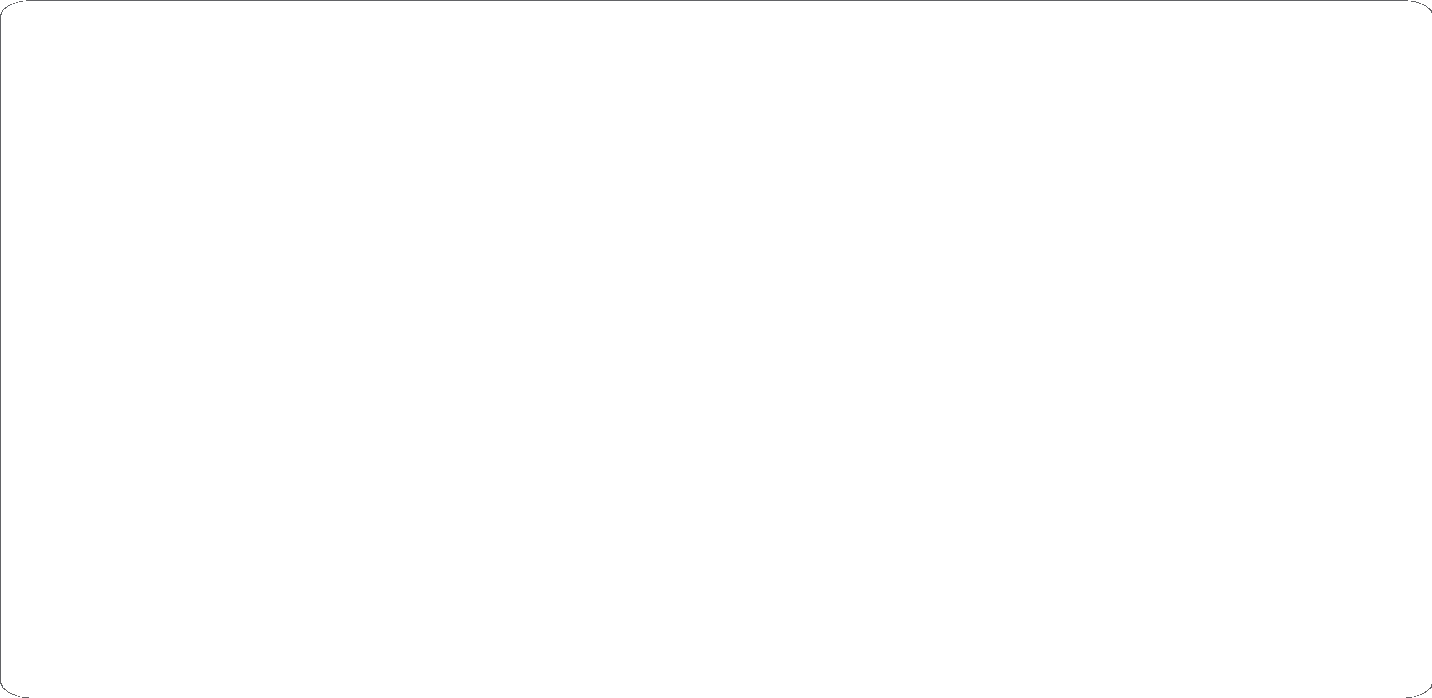 All three scales available to visualize today at https://neurodata.io/project/zebromes/
Nanoscale infrastructure supports petabytes
Integrated overlays of micro and macro scales

Up next: Overlays of all 3 scales
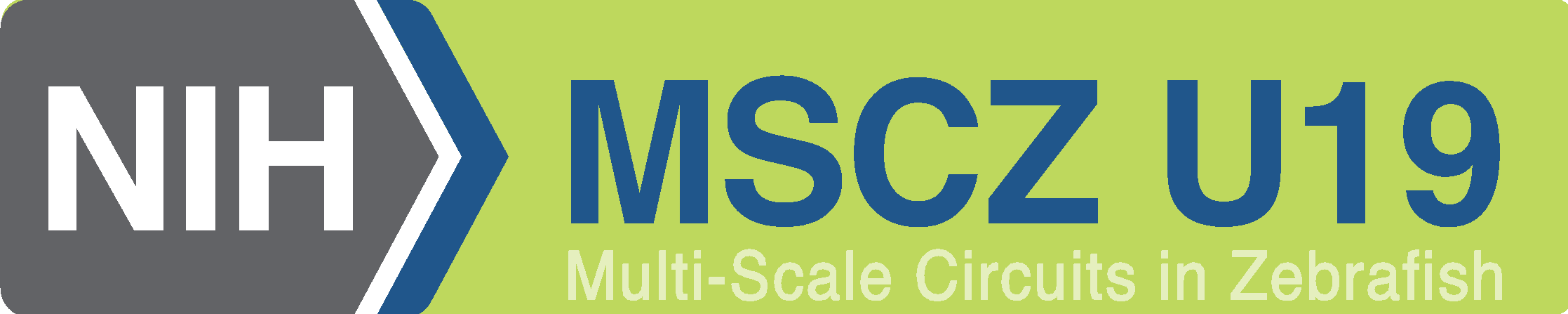 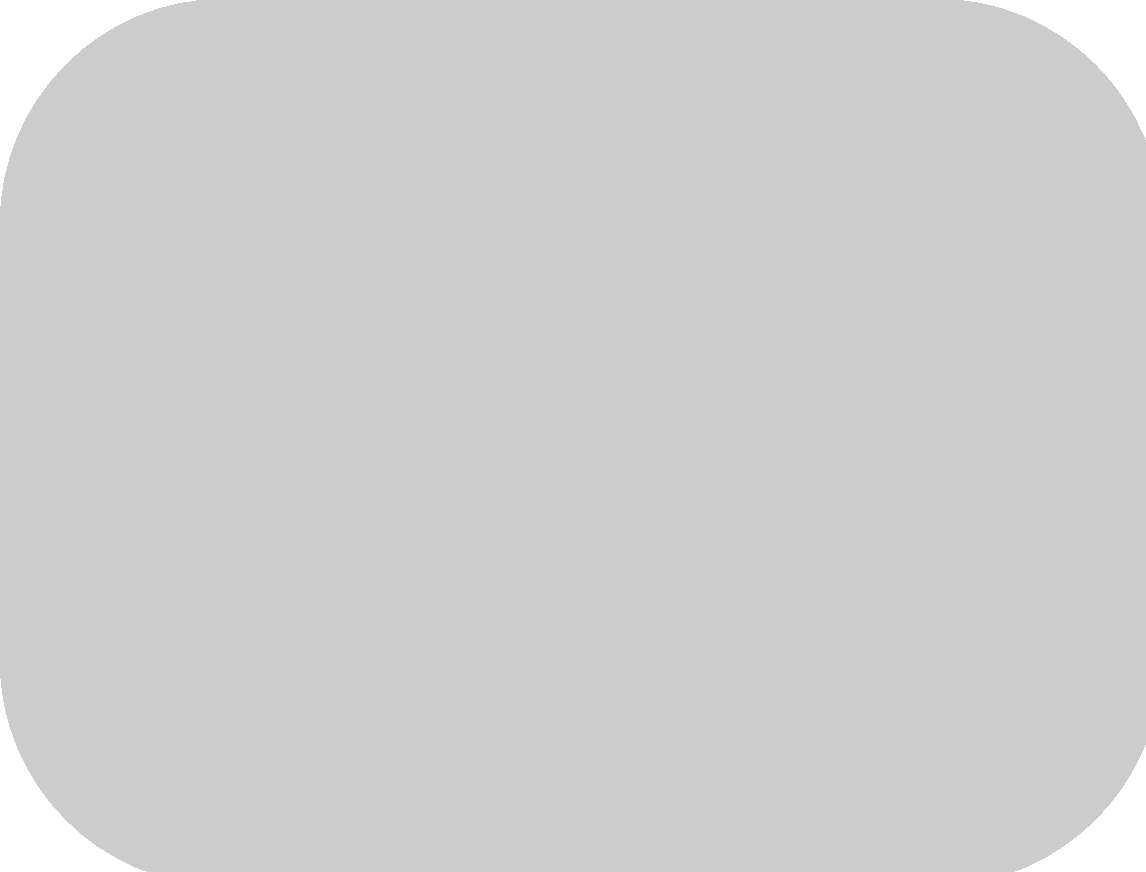 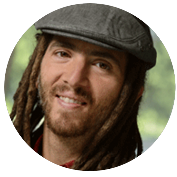 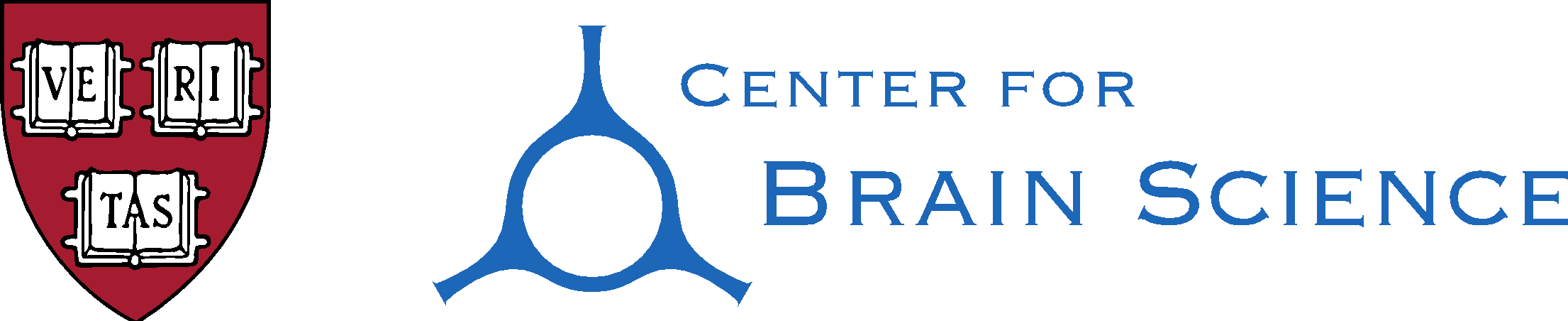 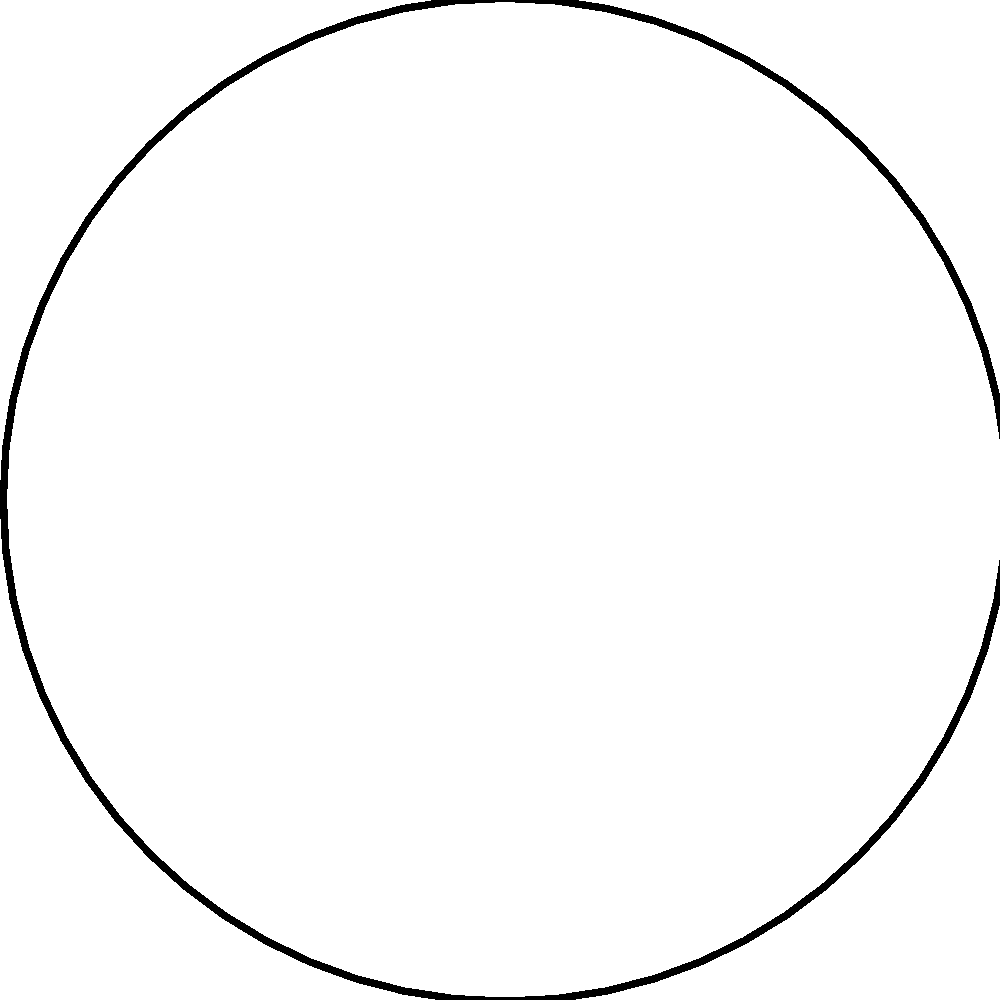 Joshua T. Vogelstein
poto
of rimary
NeuroData’s Cloud Ecosystem to Support Petabyte Multiscale Atlas
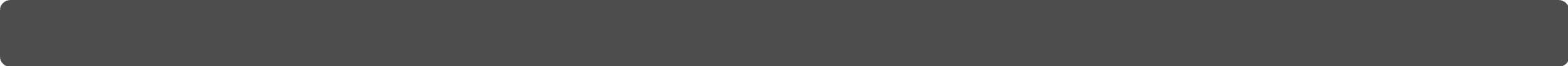 Ben Falk, Joshua T. Vogelstein, Randal Burns
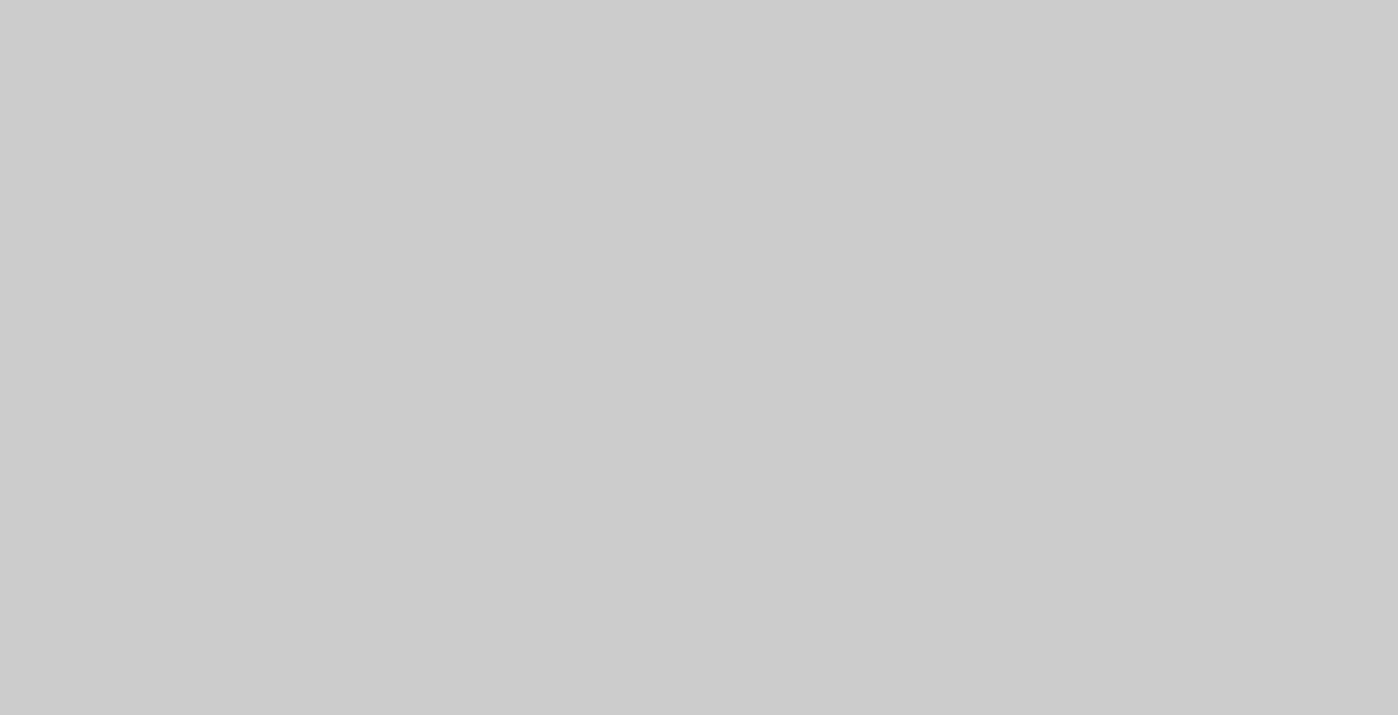 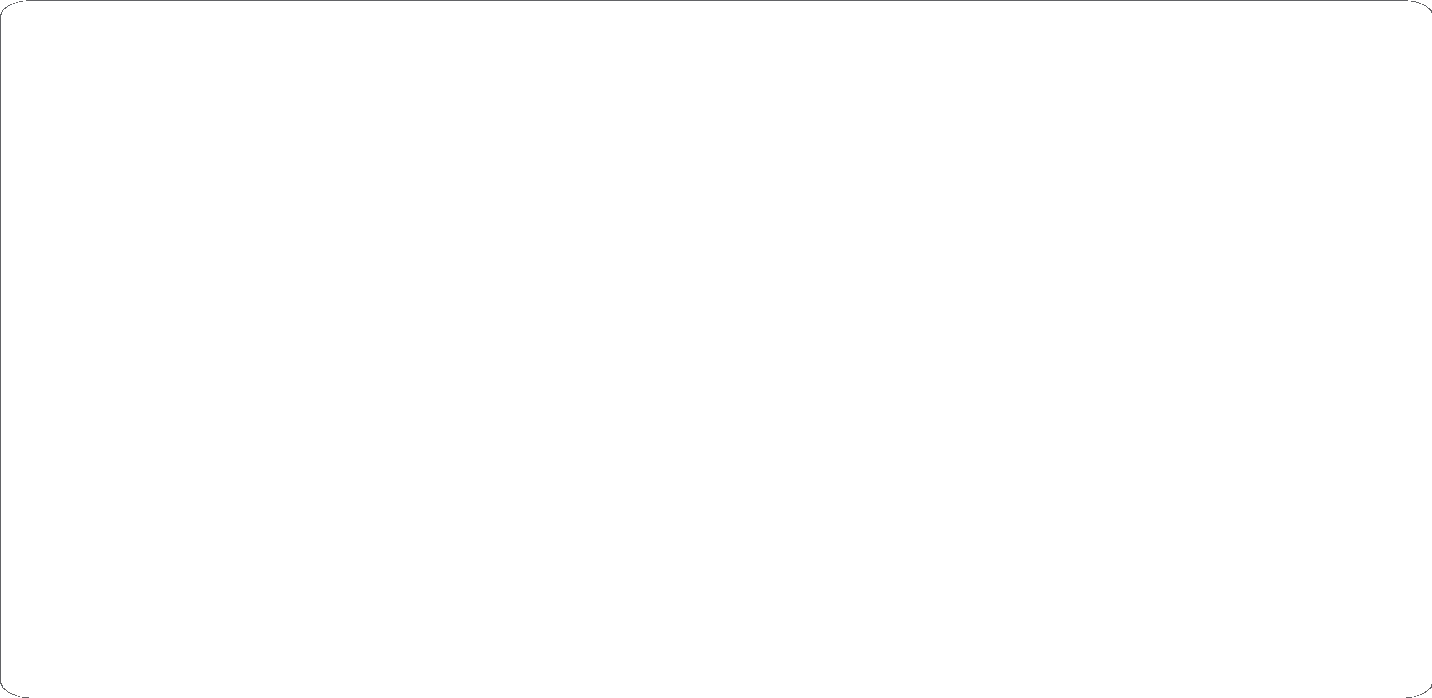 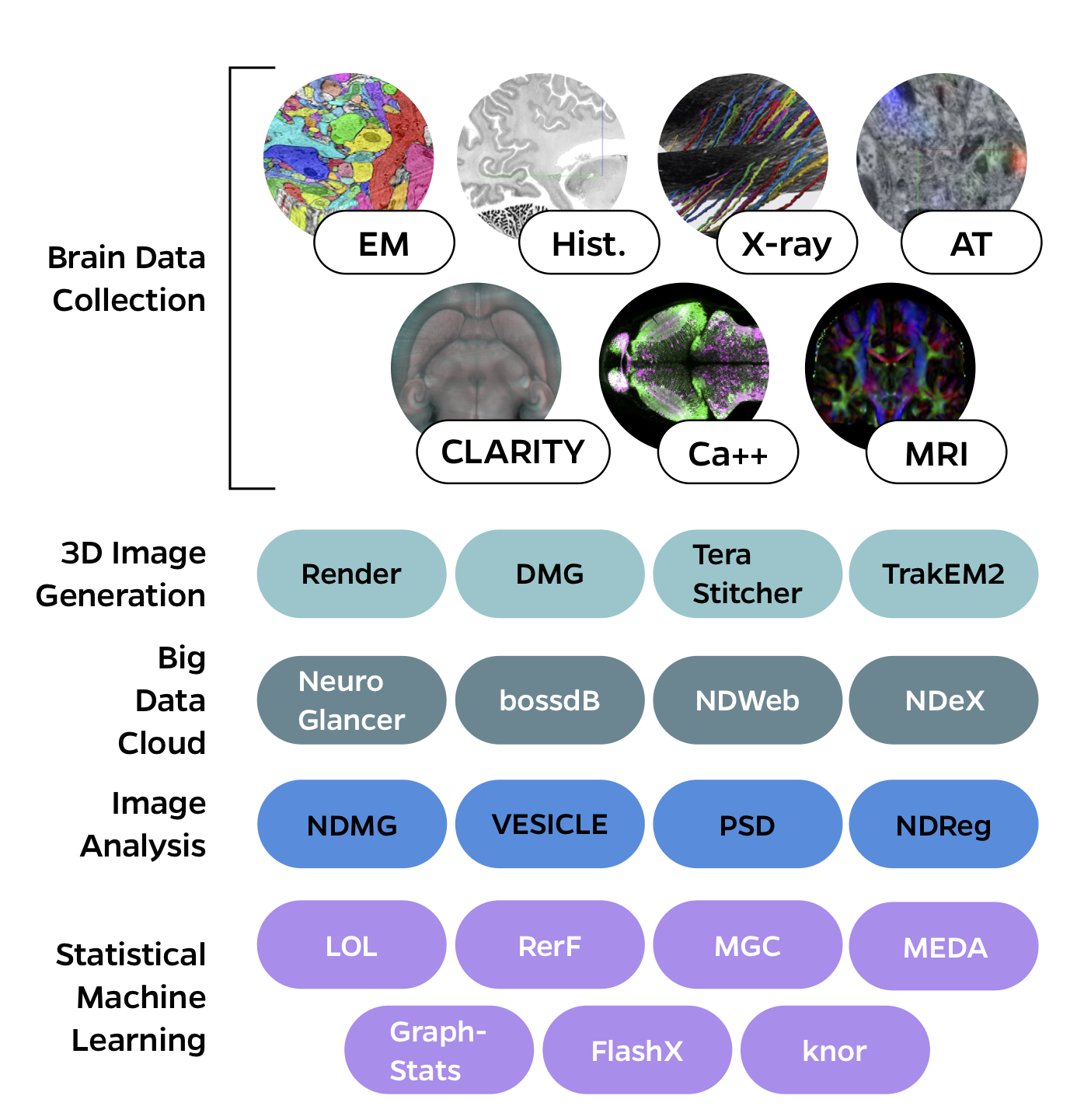 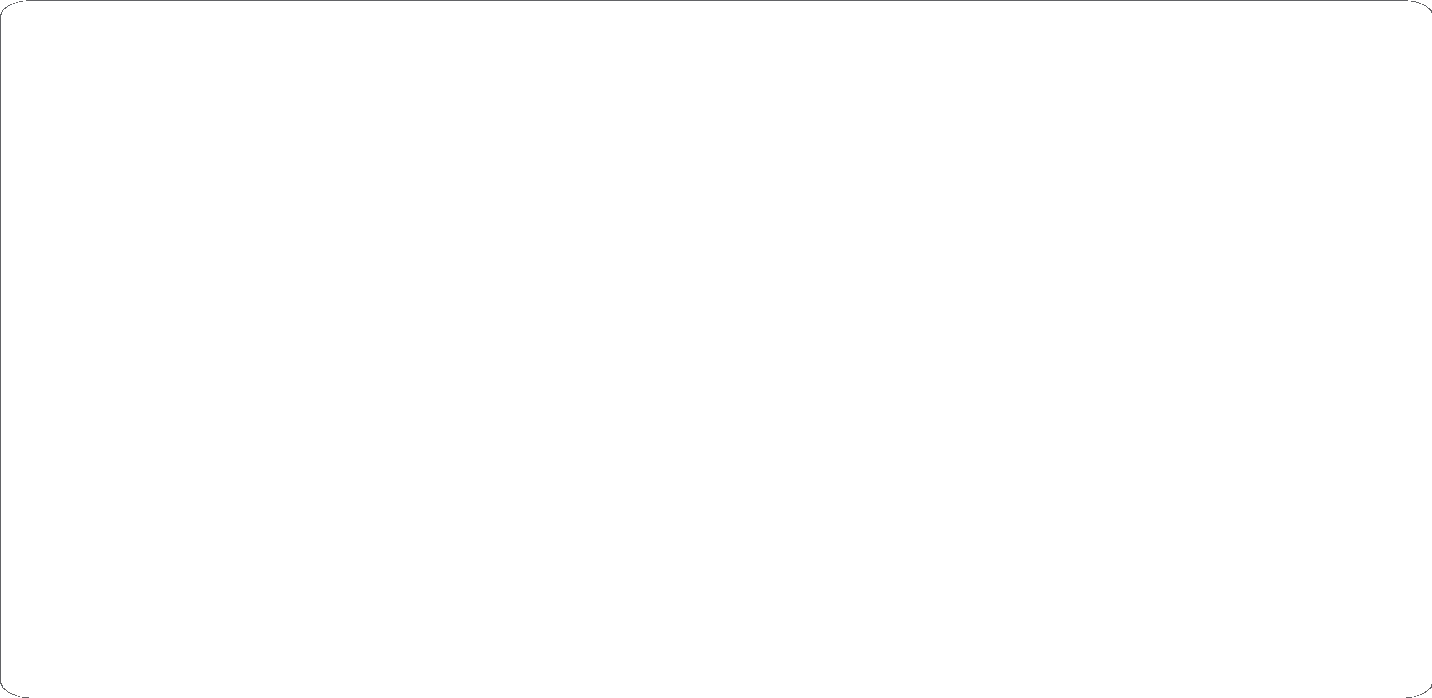 Over 10 years of development
Hosts 30+ open access datasets from 20+ labs
Collaborative development with Google, JHUAPL, Allen, Princeton
Largest and most diverse open access brain imaging repository
Only multiscale brain imaging repository


Pub: Nature Methods, 2018
Code: https://neurodata.io/ndcloud/
Live demo 
Up next: distributed database, see #25
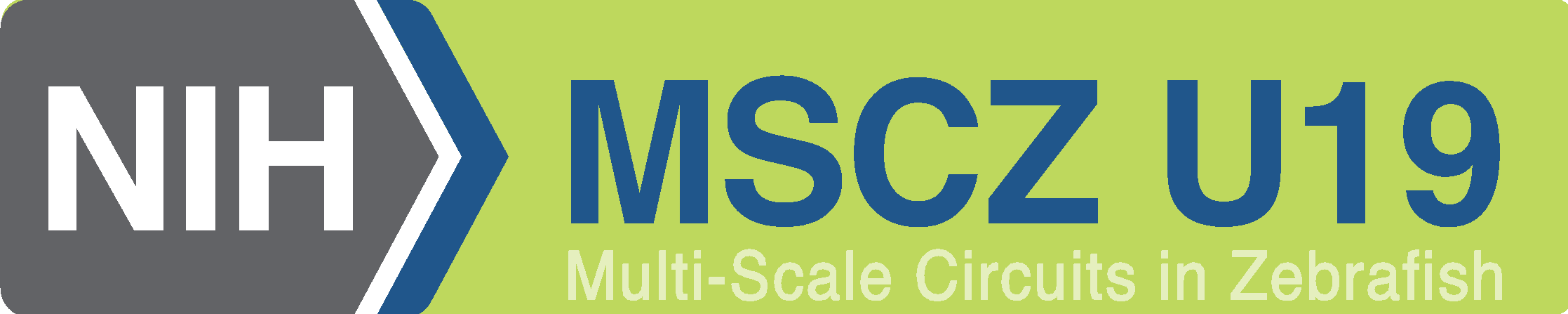 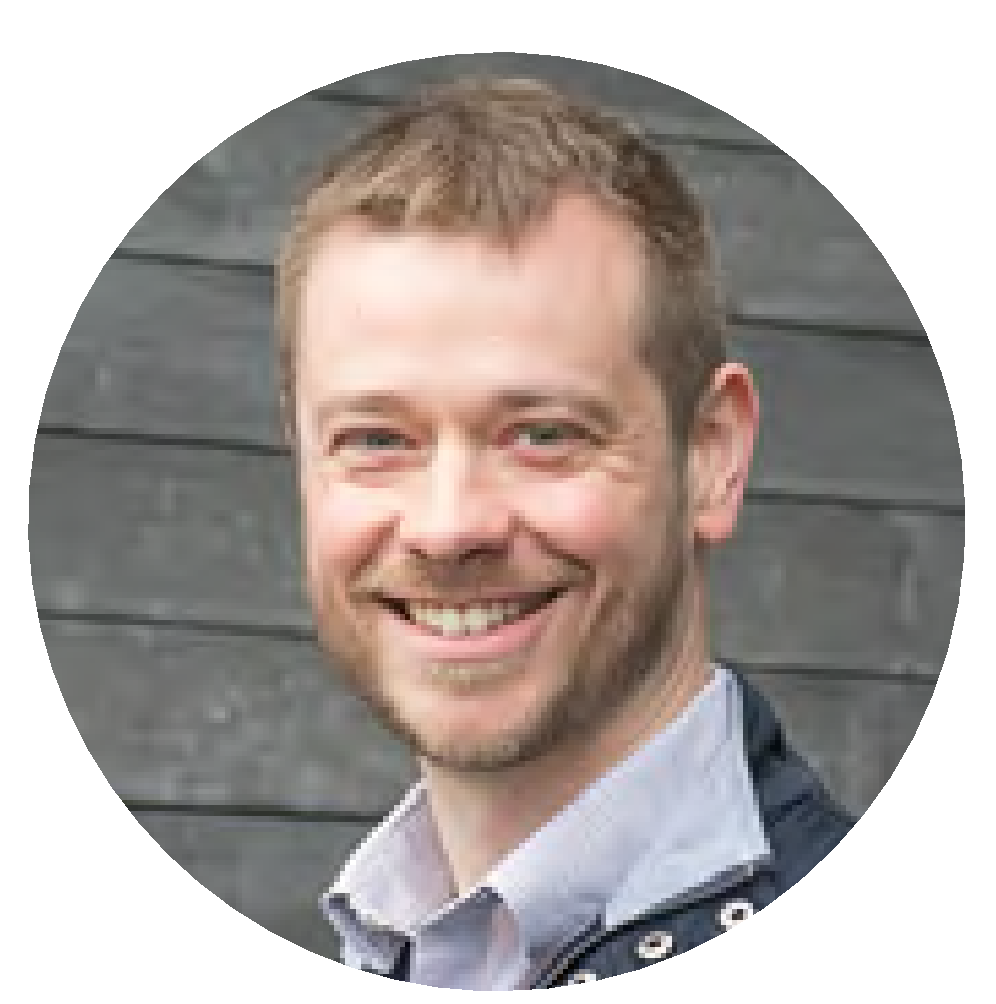 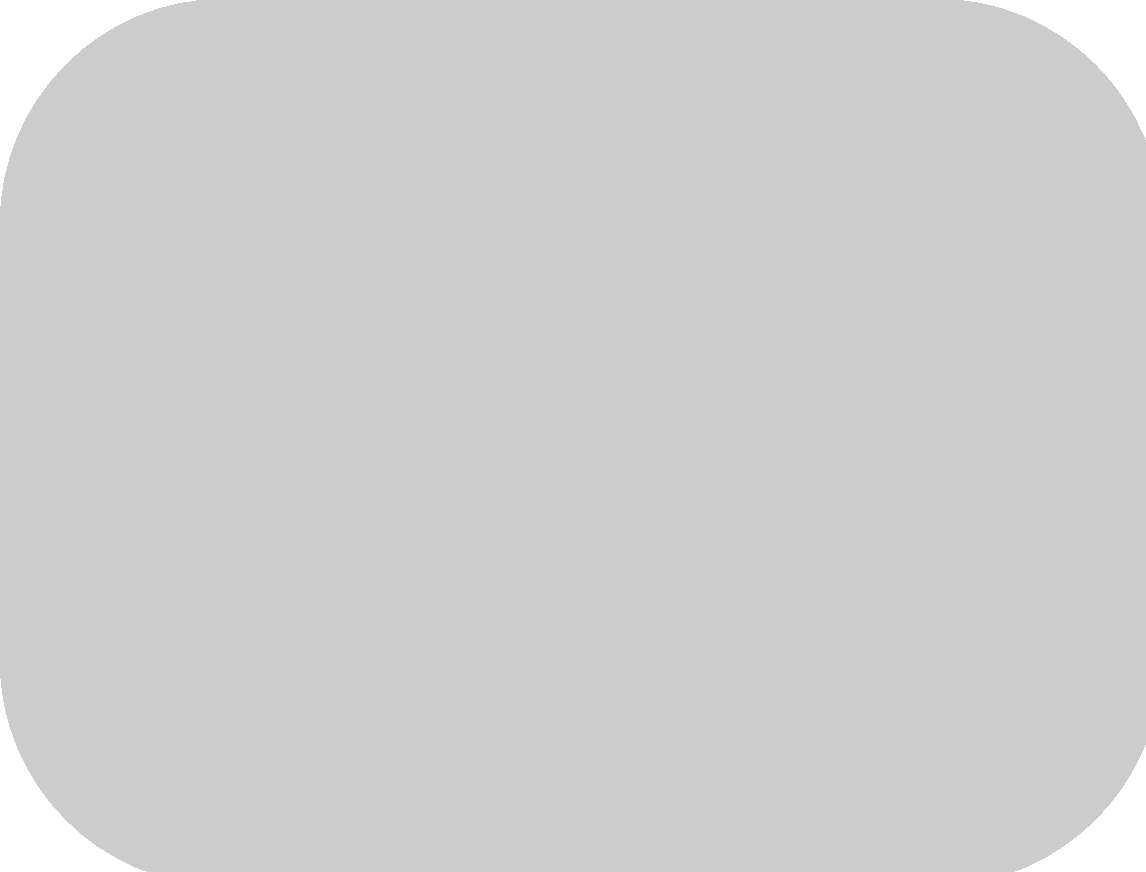 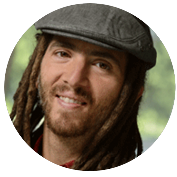 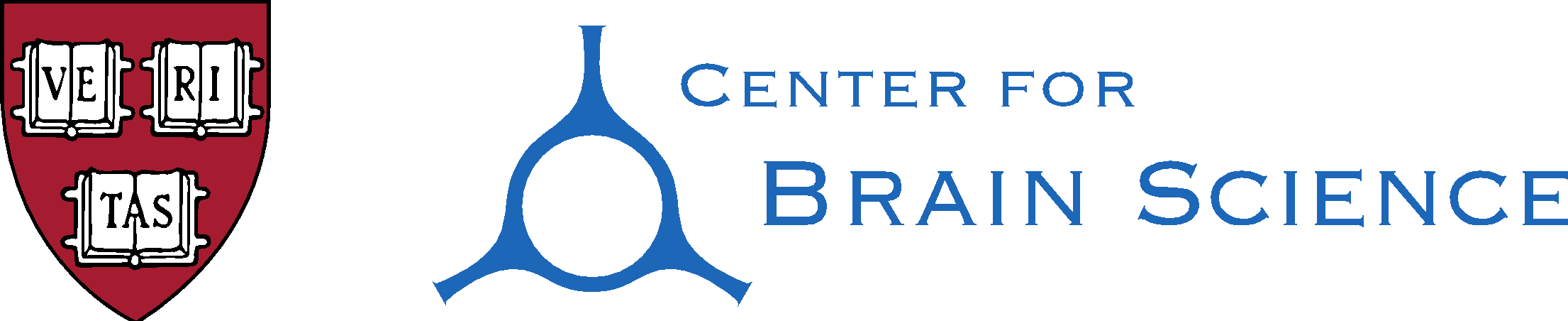 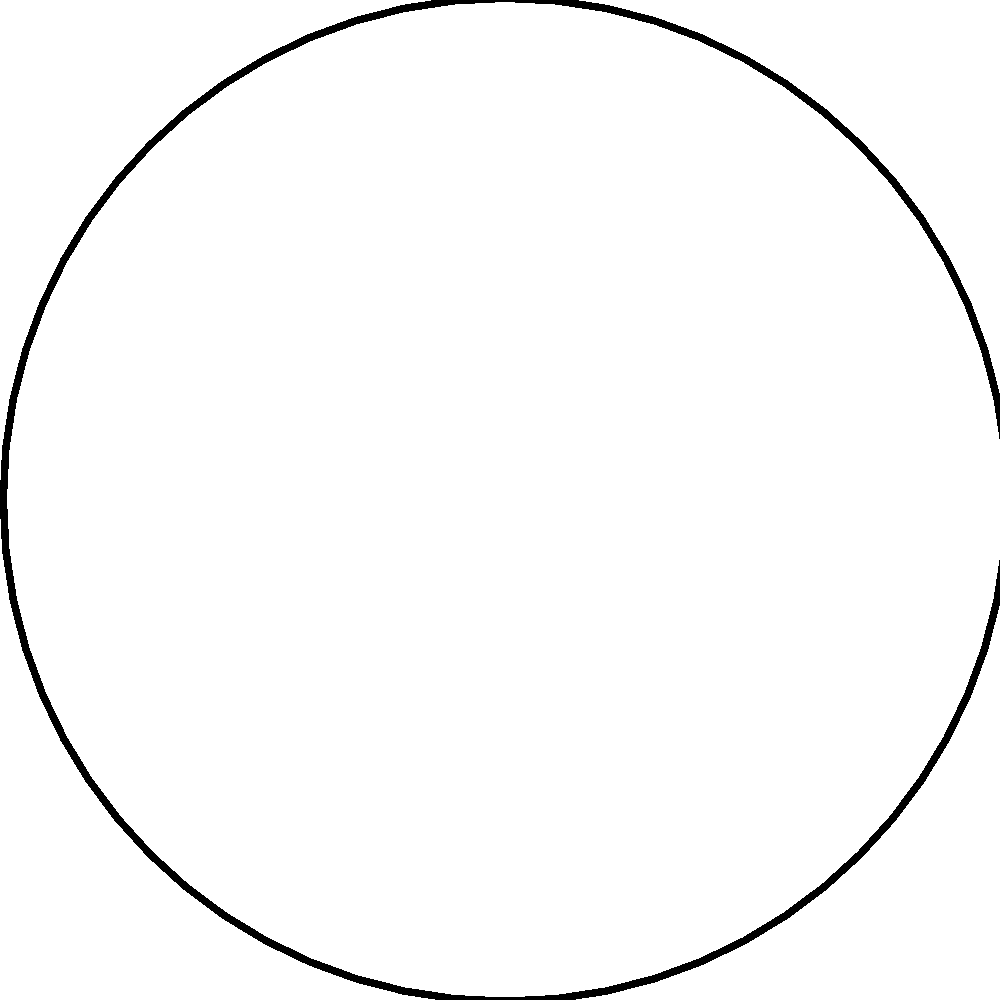 Joshua T. Vogelstein
photo
of primary
Registering Microscale to Macroscale
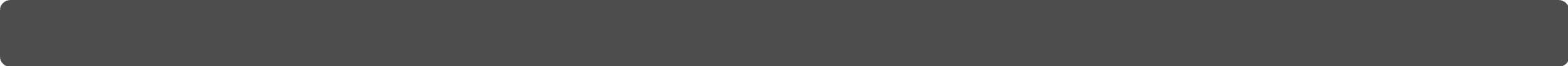 Devin Crowley, Vikram Chandrashekhar, Daniel Tward, Joshua T. Vogelstein
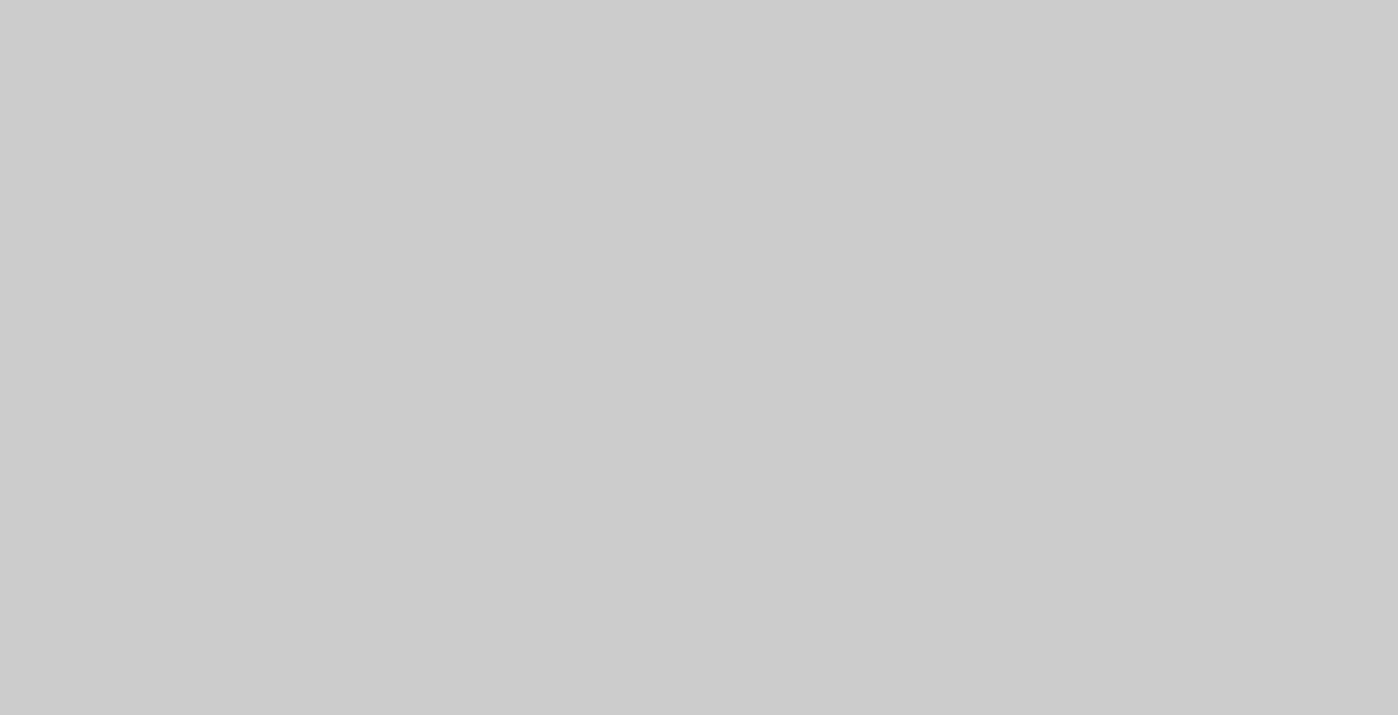 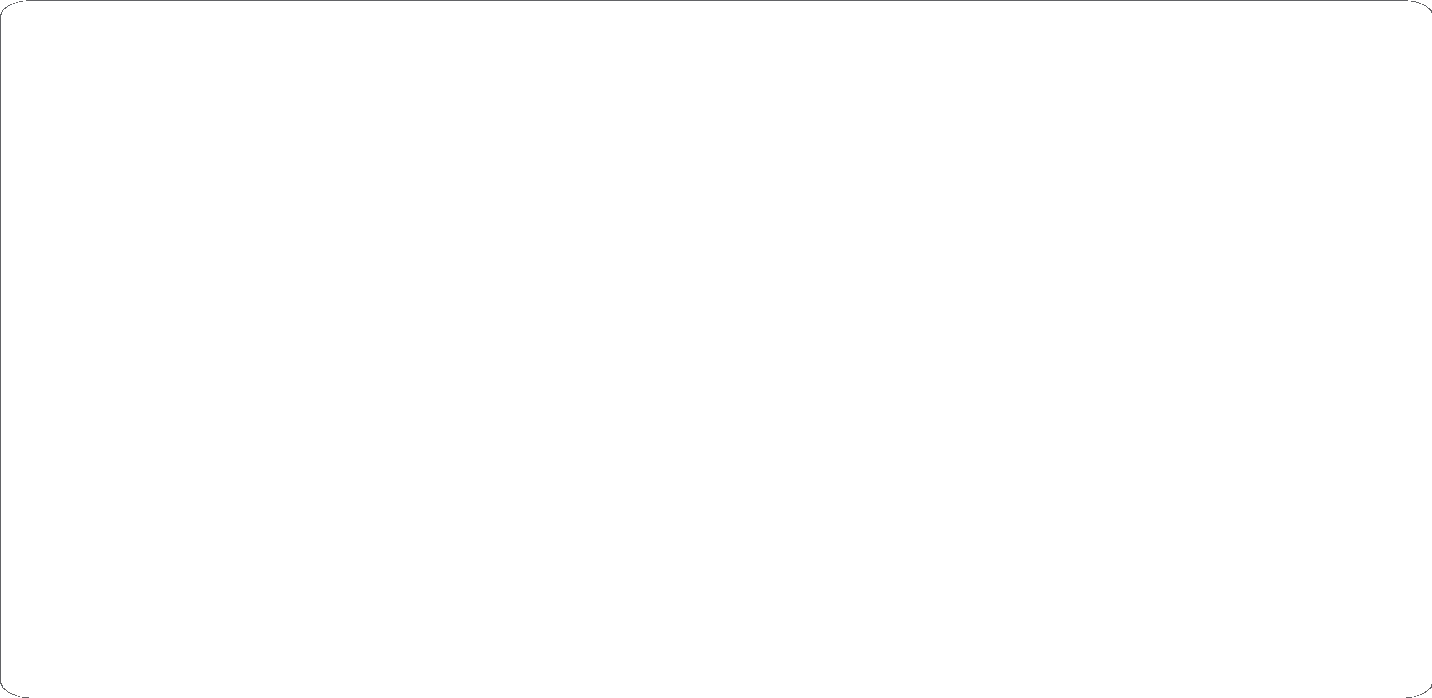 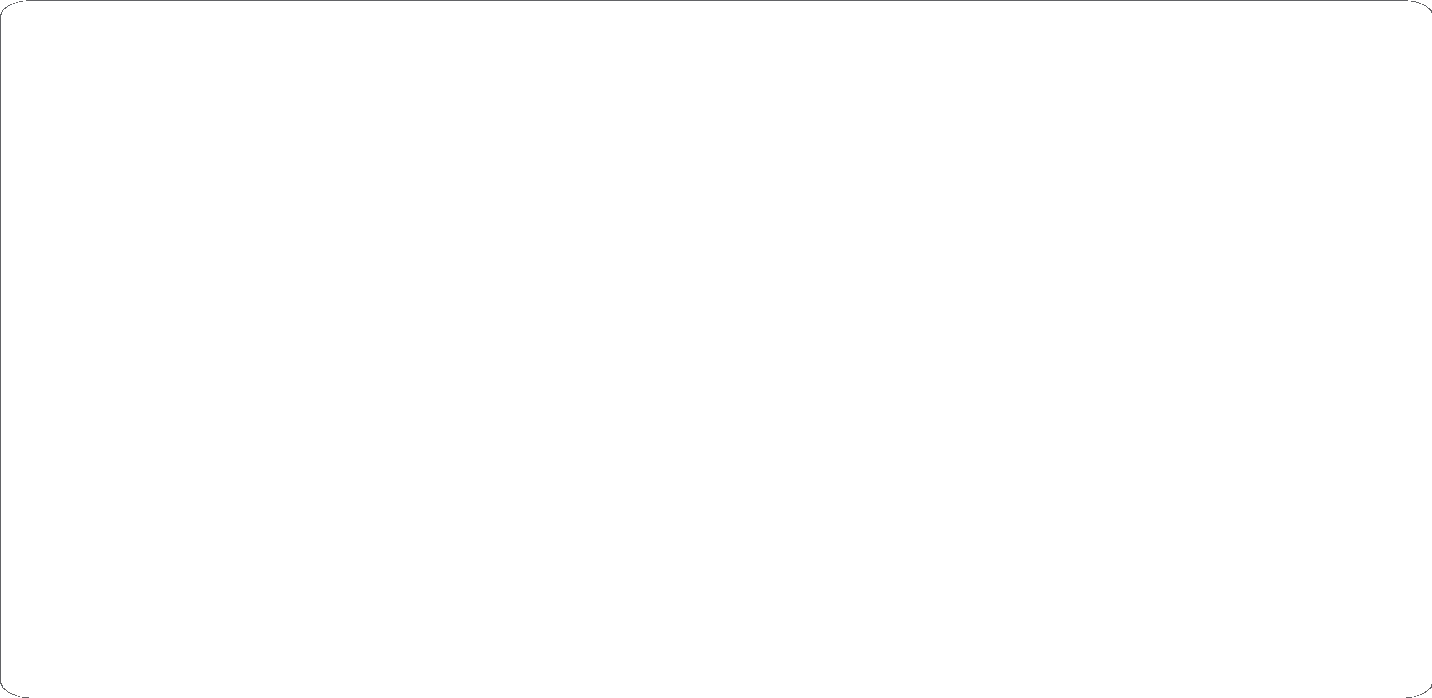 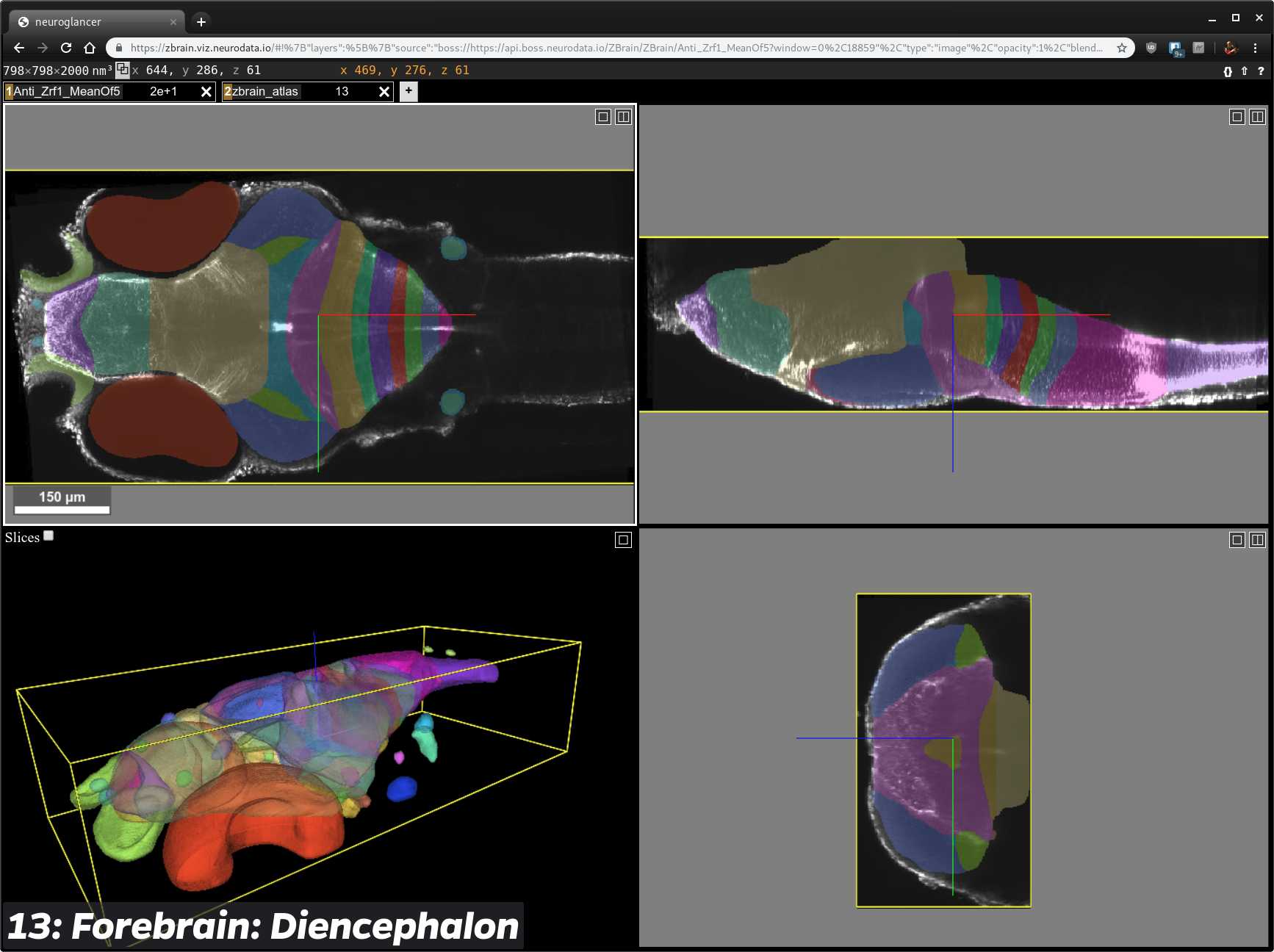 3D nonlinear diffeomorphic registration
Fully invertible
Missing data, artifacts, multimodal, cross-contrast
Easy to install/use, native python
GPU support to speed up



Pub: bioRxiv, 2019
Code: https://neurodata.io/reg
Live demo
Up next: Nano  Micro, see #45
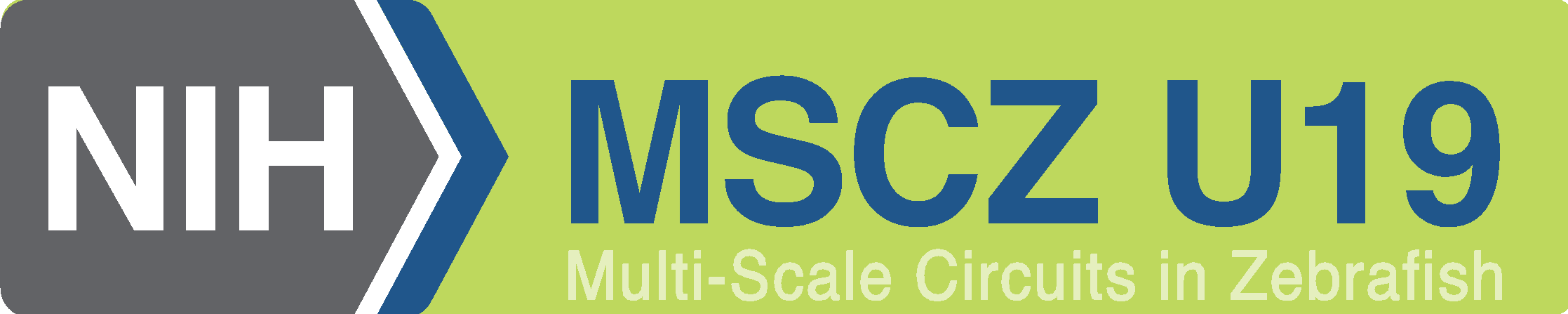 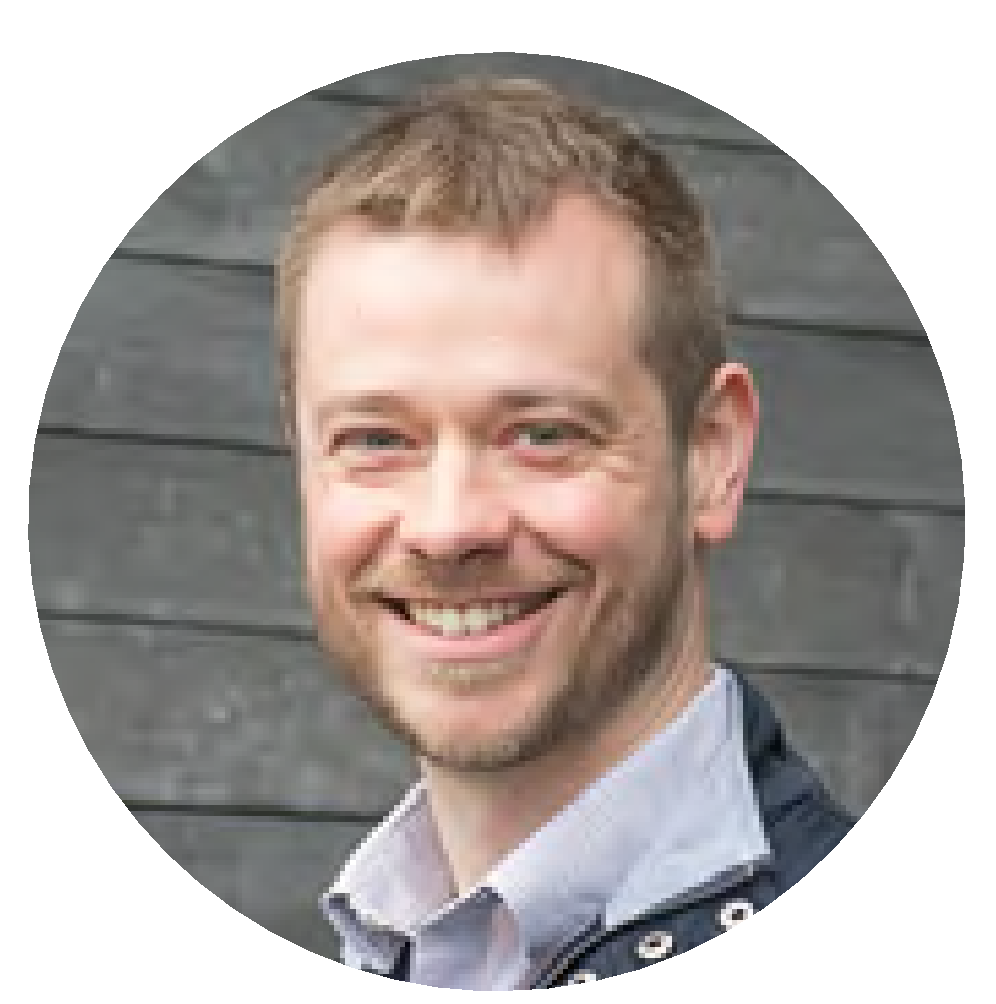 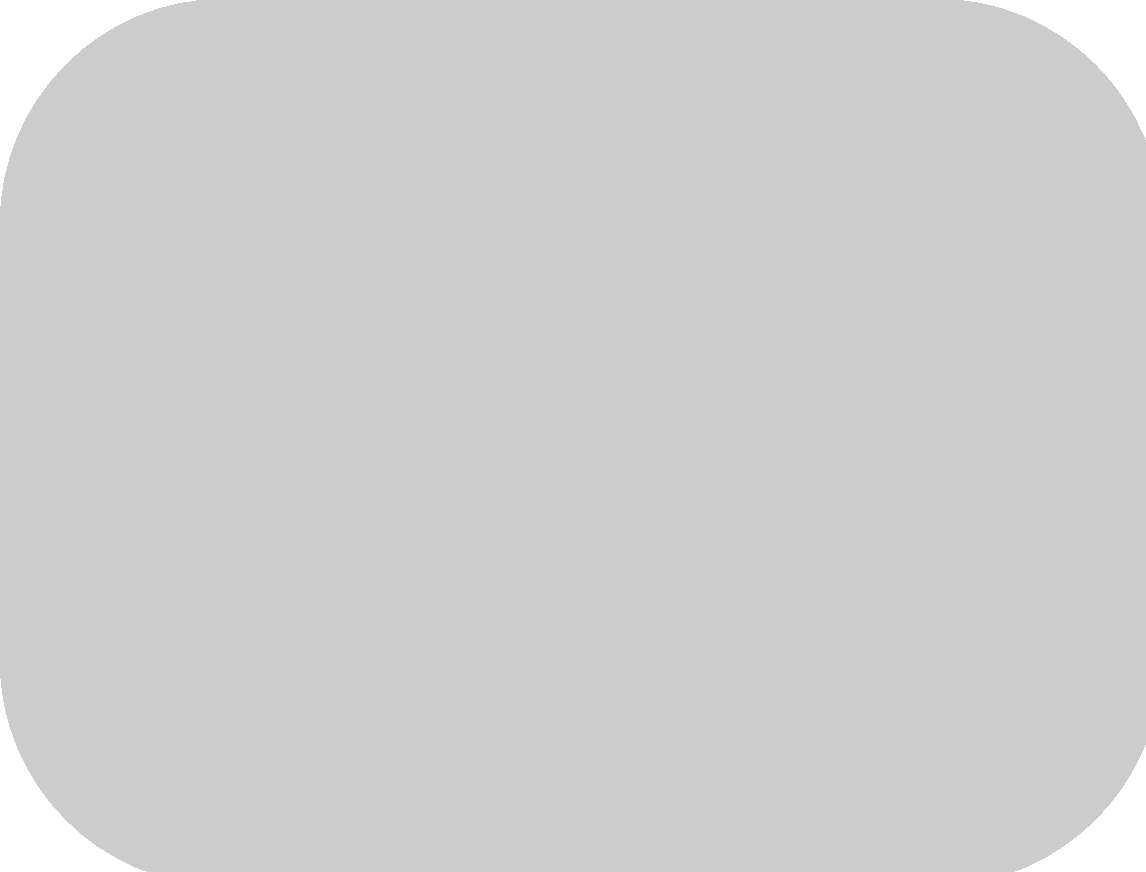 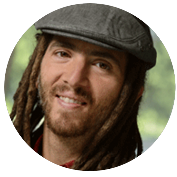 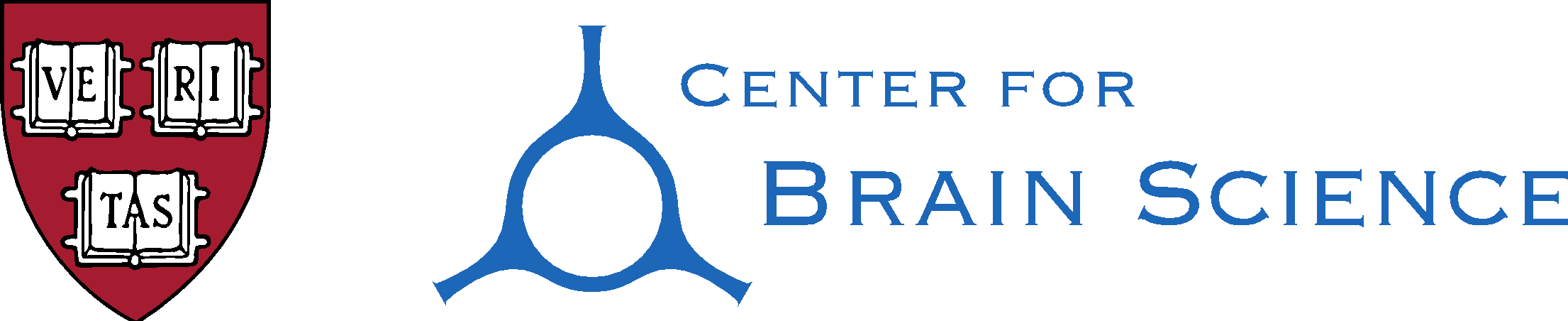 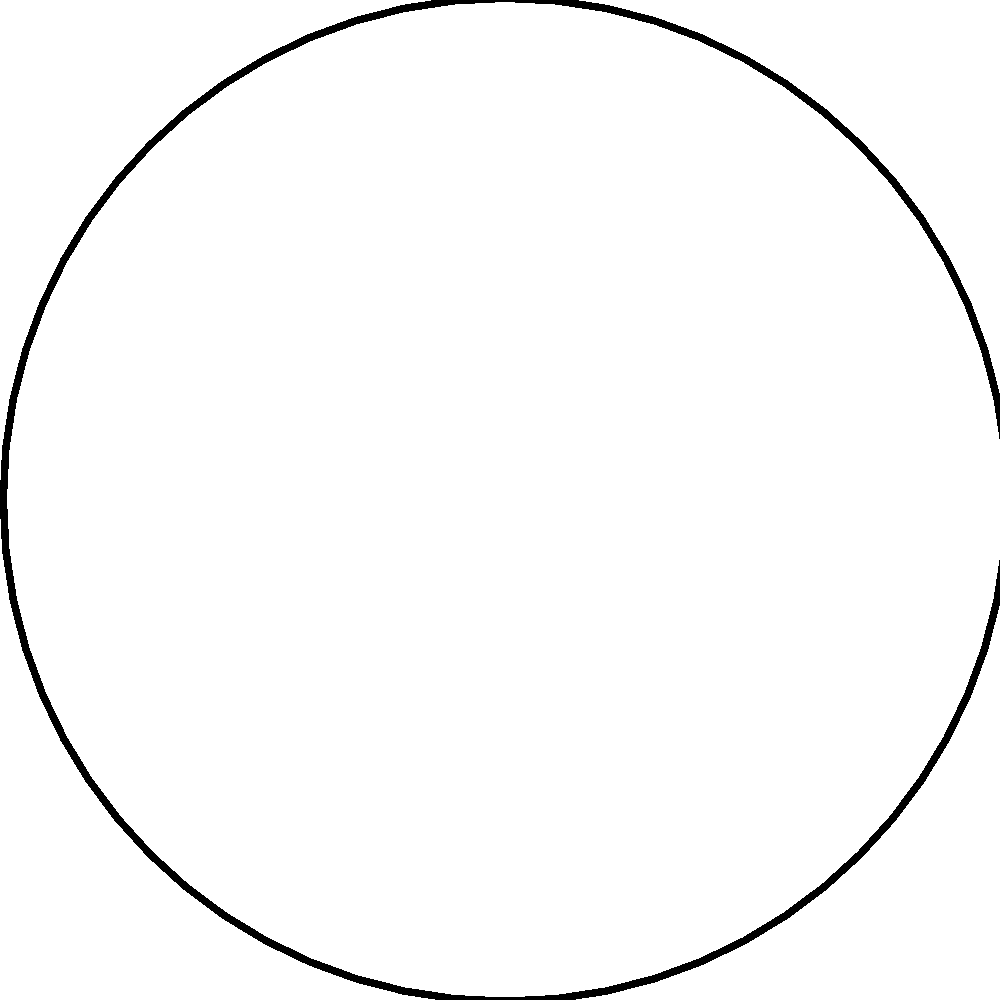 Joshua T. Vogelstein
photo
of primary
Detecting Cell Bodies and Spikes from Calcium Imaging
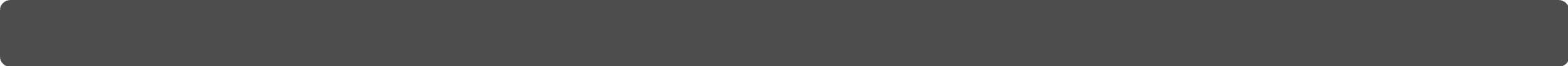 Joshua T. Vogelstein, David Greenberg
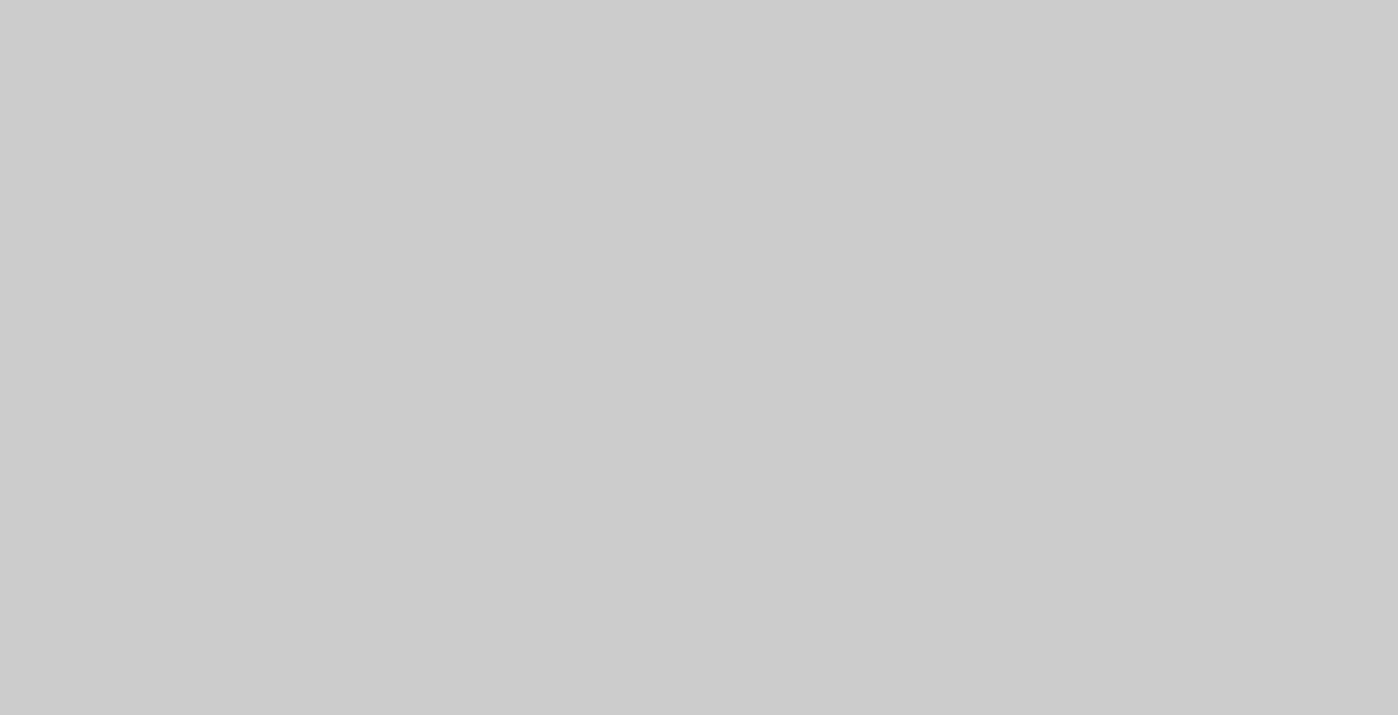 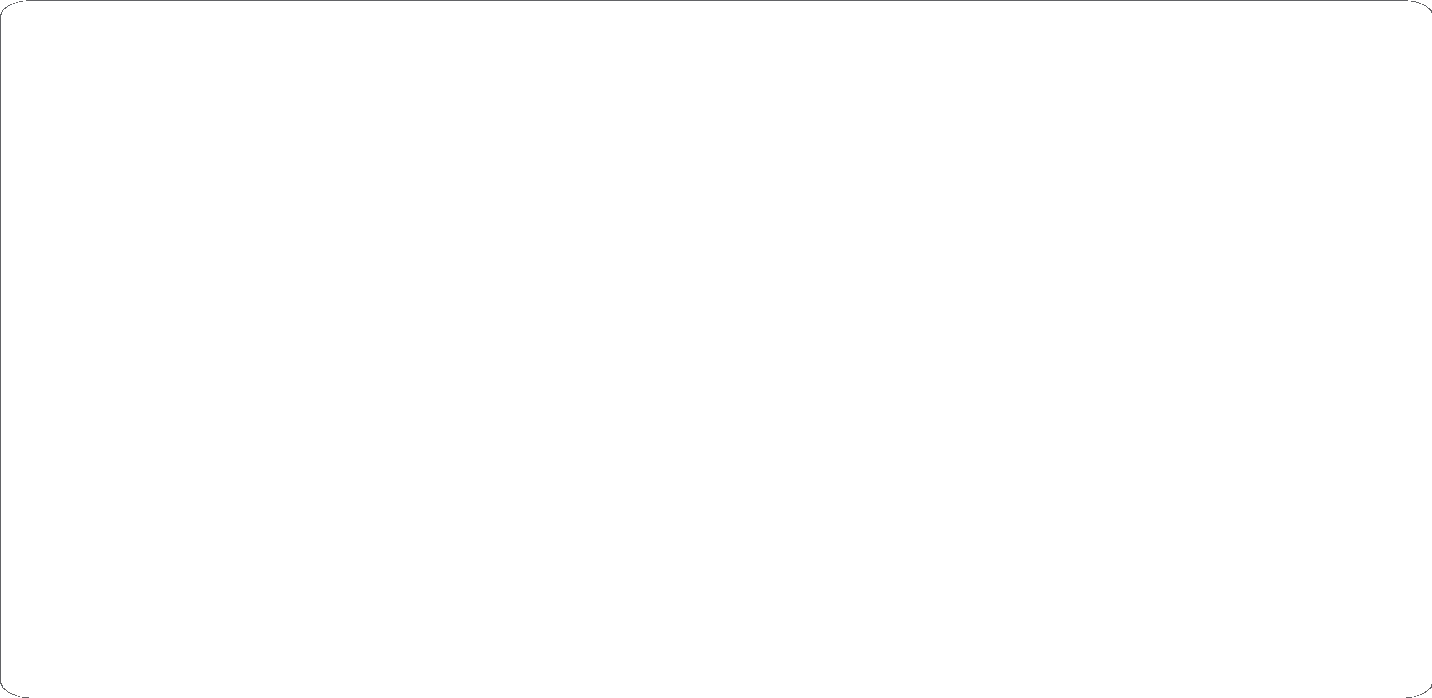 Code
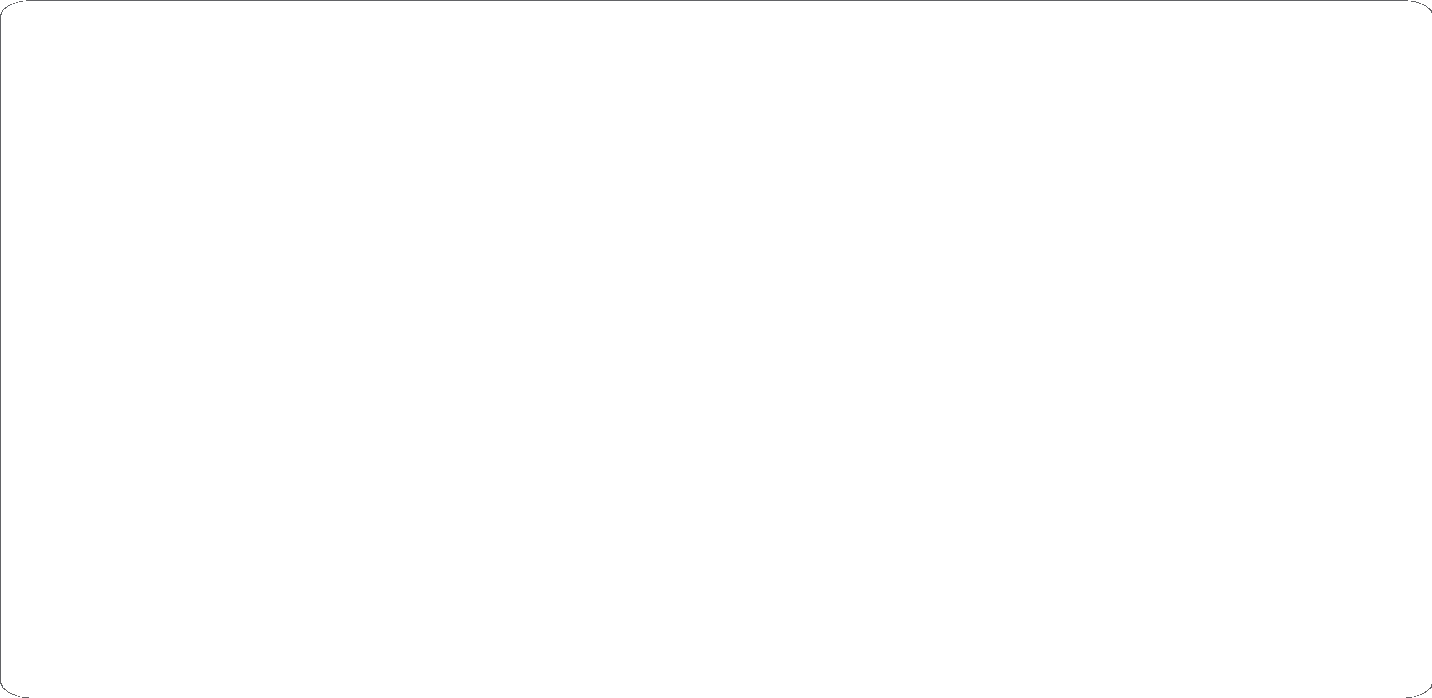 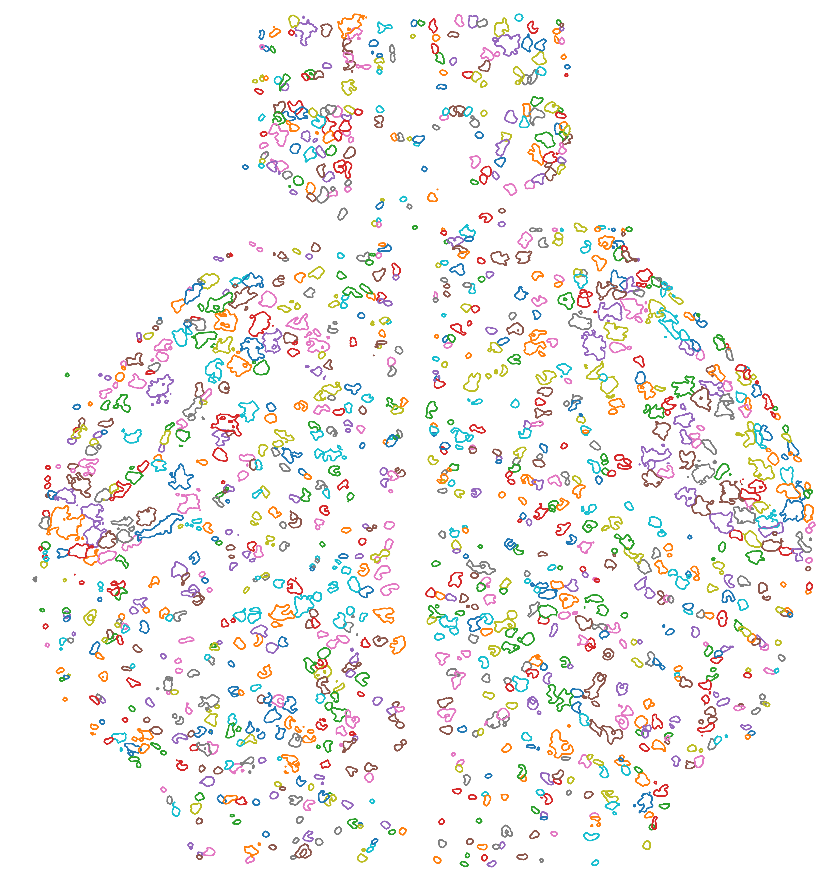 Publications
Established particle filtering time-series methods to capture nonlinear dynamics in calcium
Established non-negative methods for spike and cell detection
Open source derivatives of MATLAB code from 2010 are the de facto standard
Recent extensions to GCamPs


Pub: bioRxiv, 2019
Code: https://github.com/flatironinstitute/CaImAn
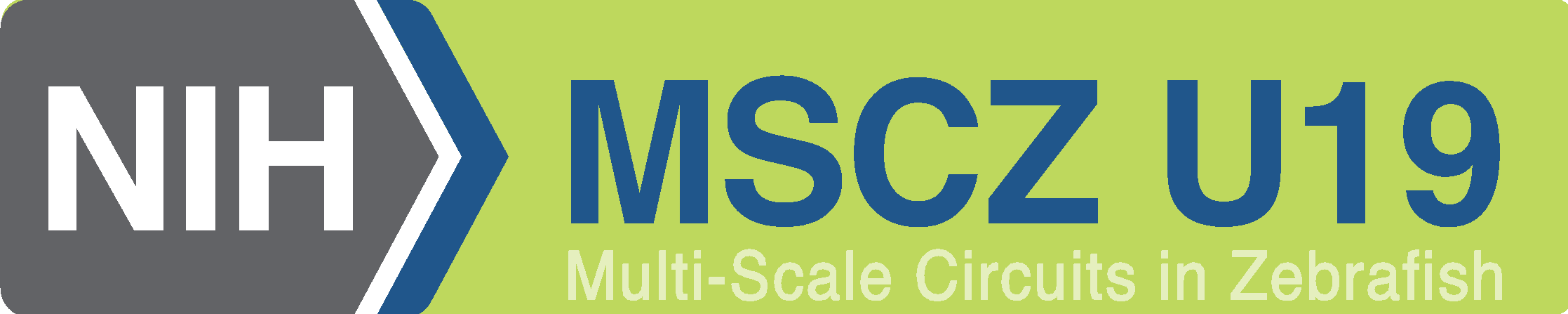 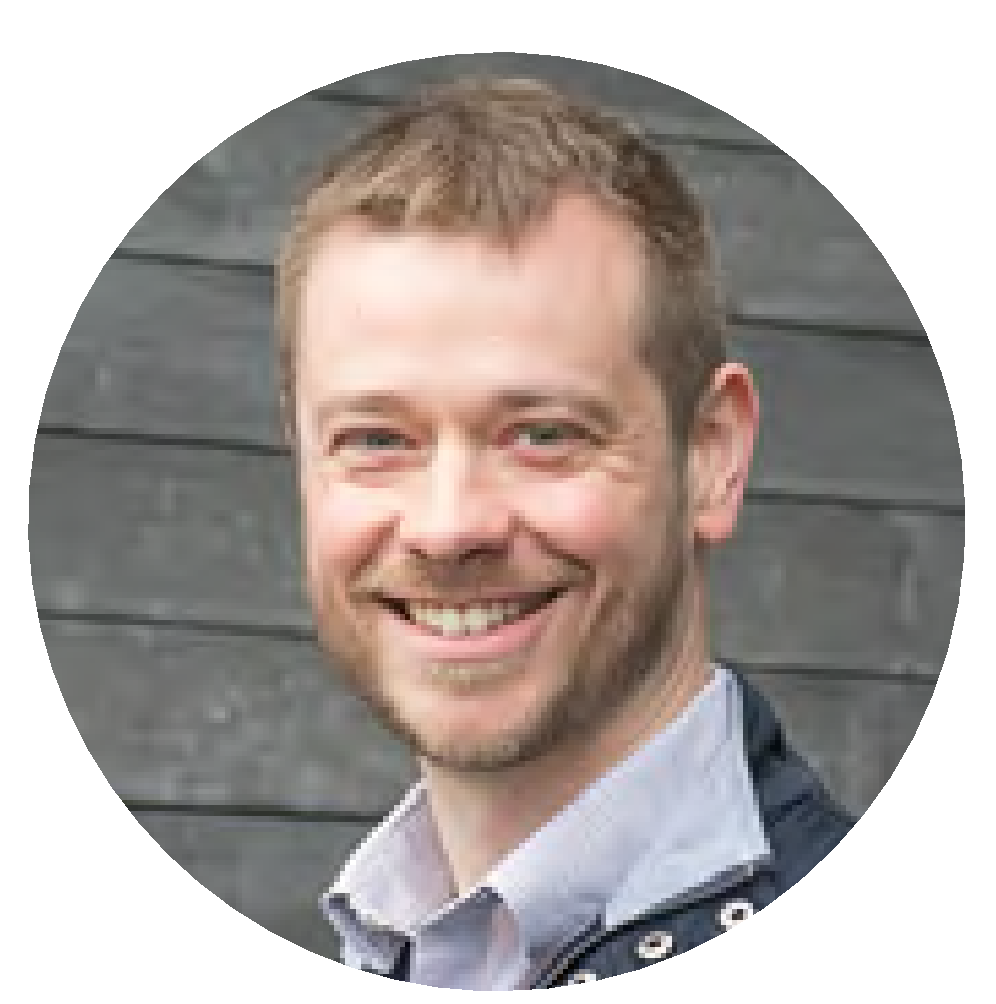 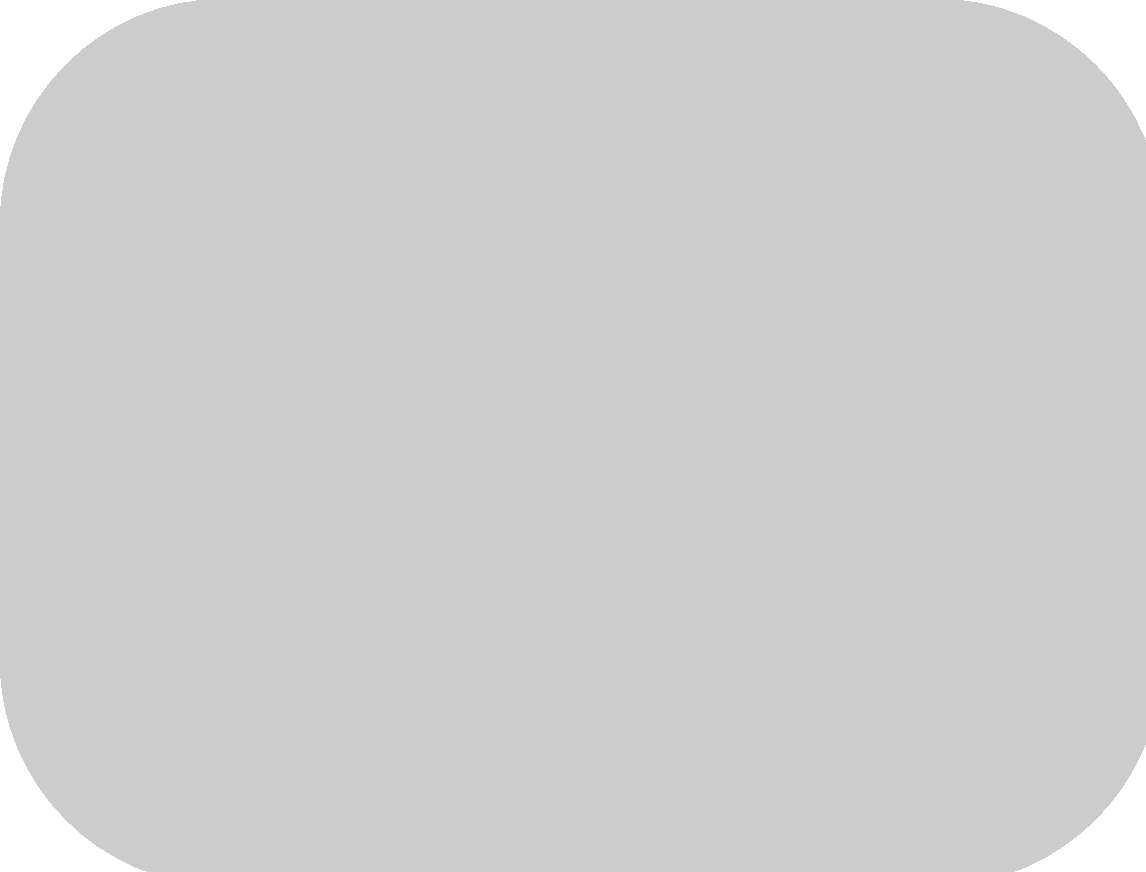 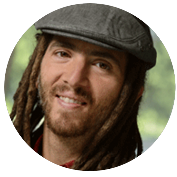 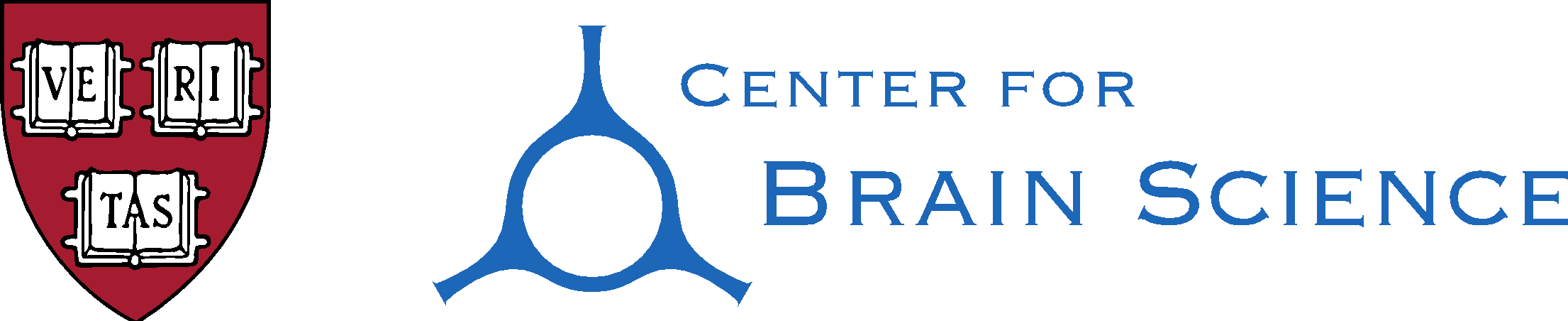 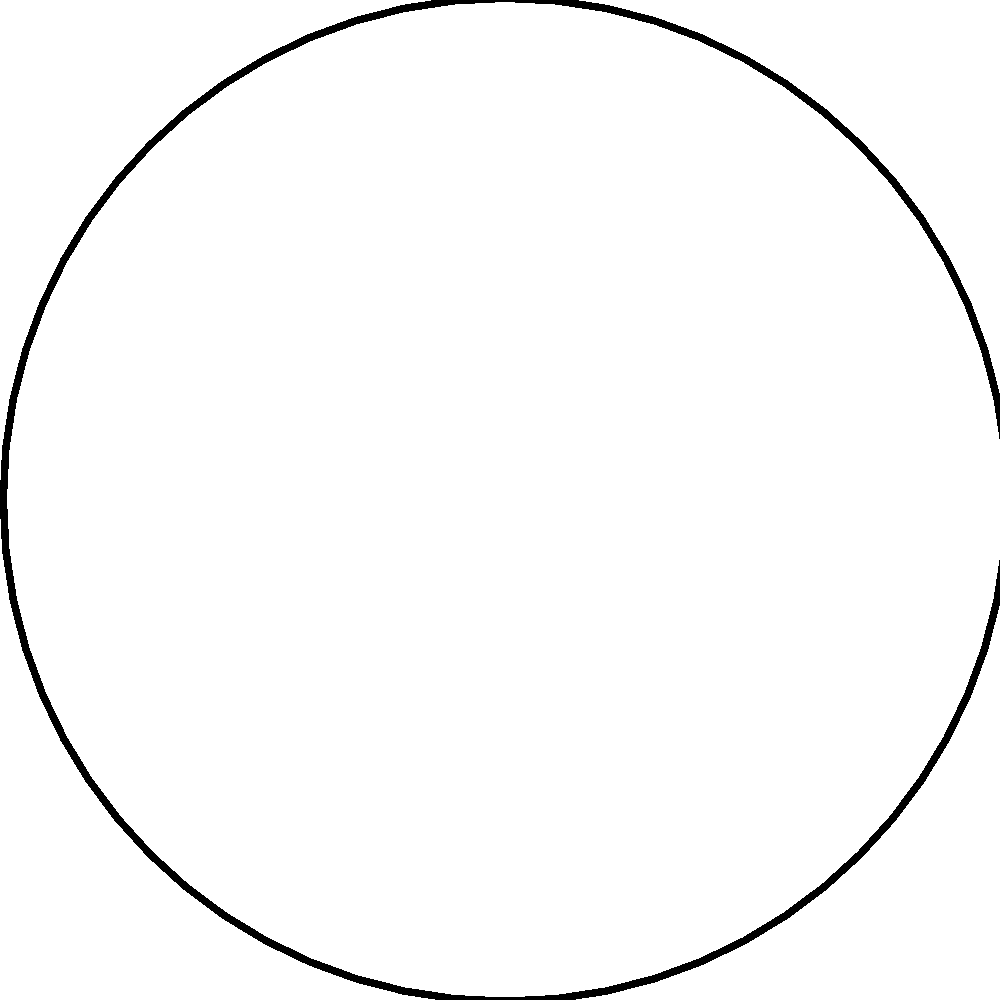 Joshua T. Vogelstein
photo
of primary
Modeling Whole Brain Dynamics using EM Constraints
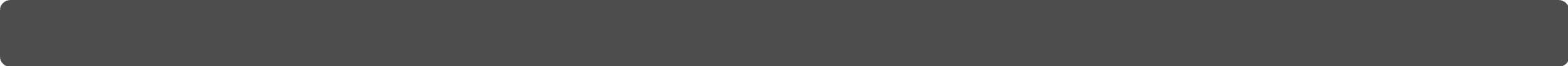 Joshua T. Vogelstein, Cencheng Shen, Sambit Panda
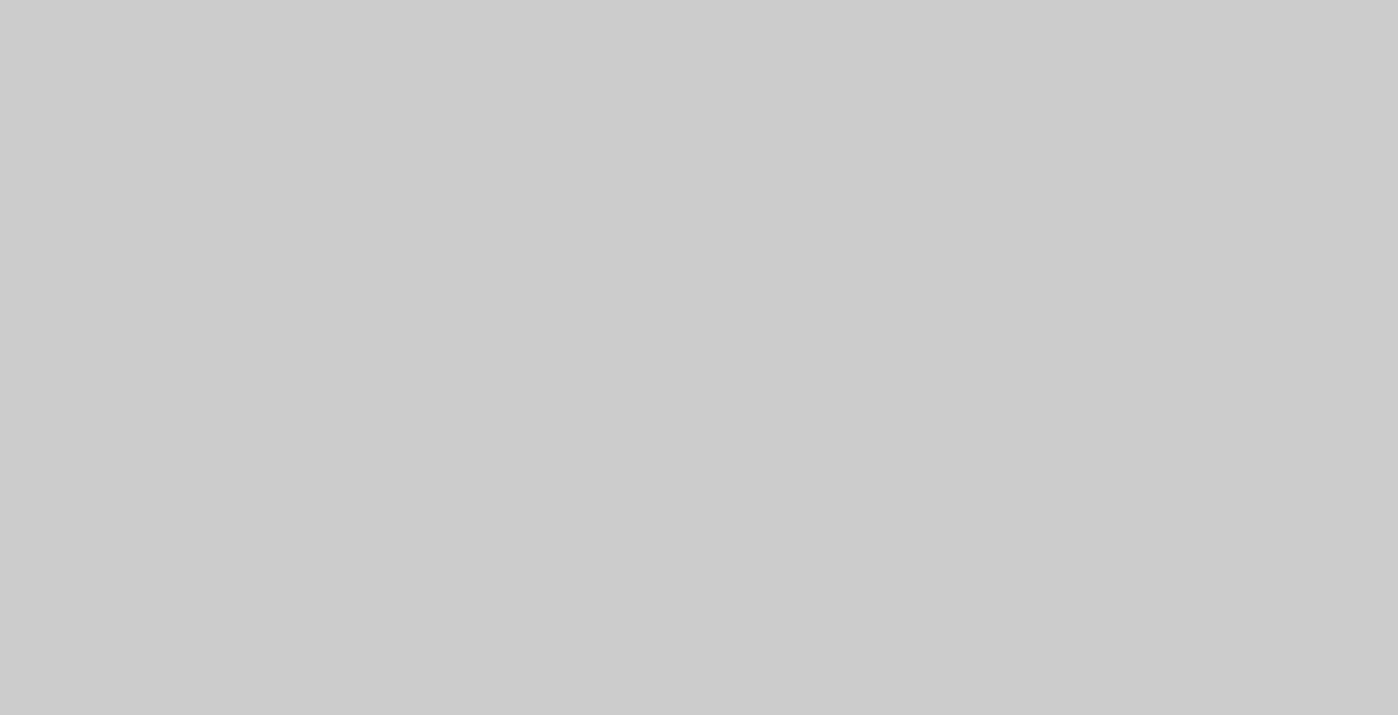 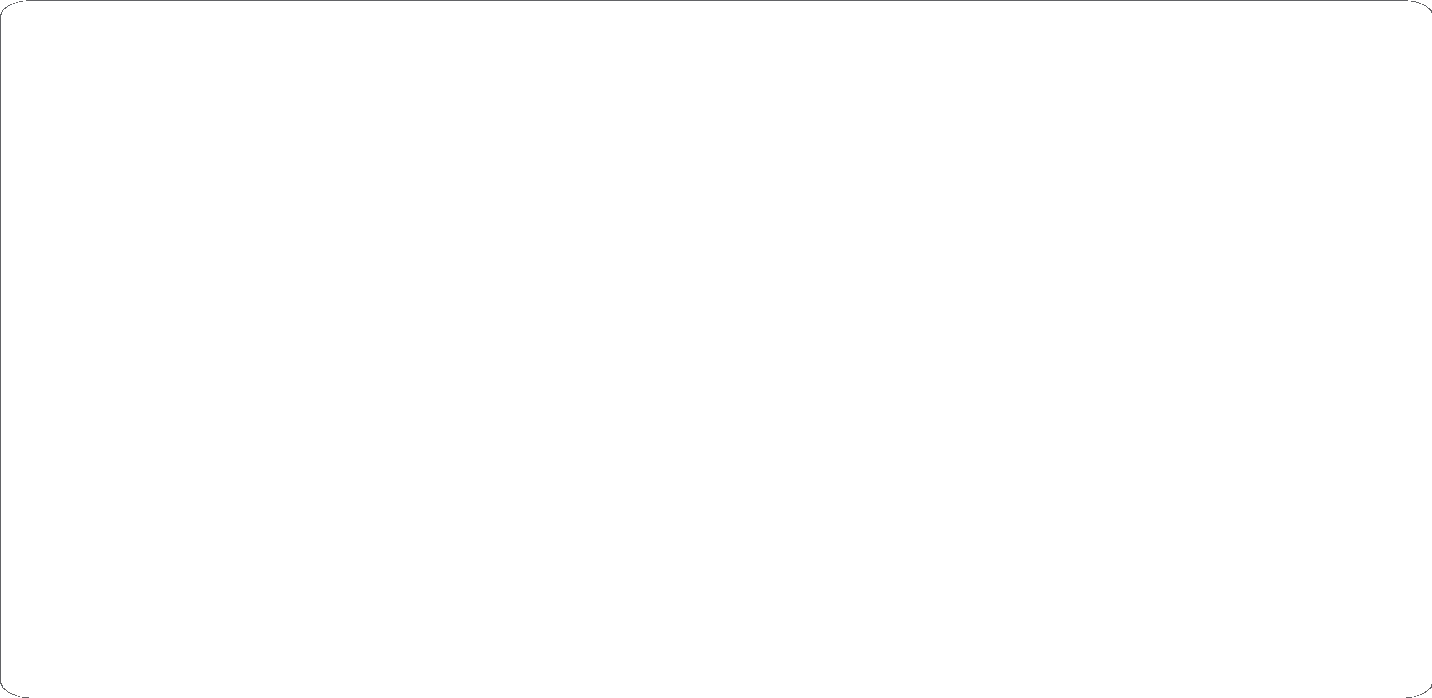 Code
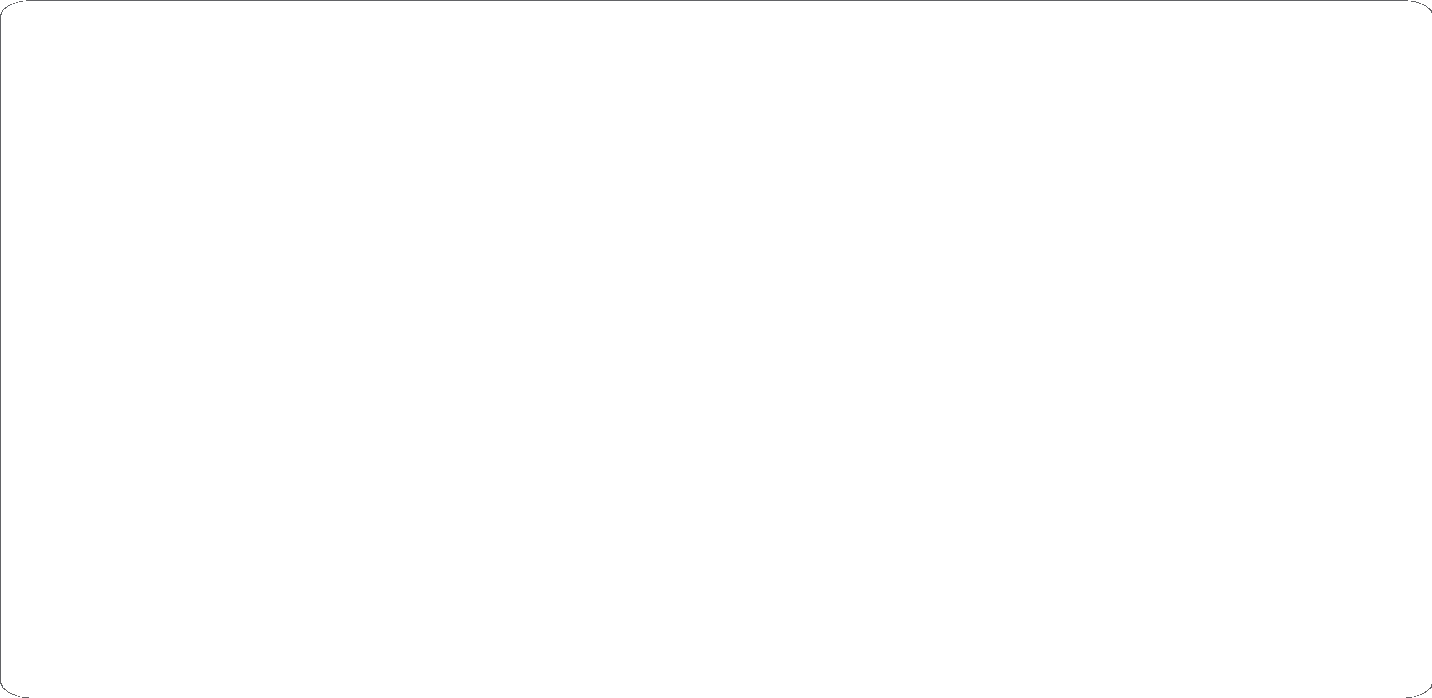 Publications
Must estimate connectivity from activity
Linear univariate methods inadequate
Developed nonlinear multivariate methods



Pub: eLife, 2019
Code: https://neurodata.io/mgc
Up next: validating estimates with EM
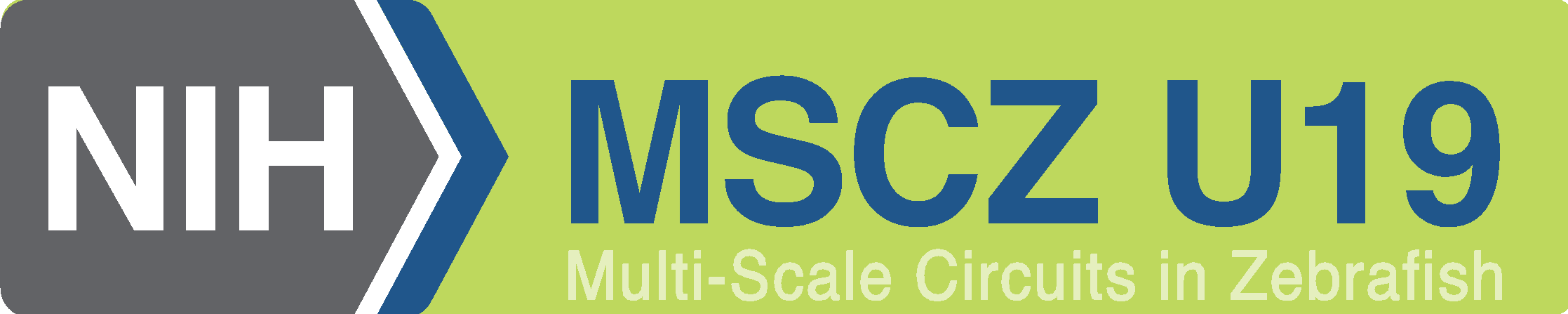 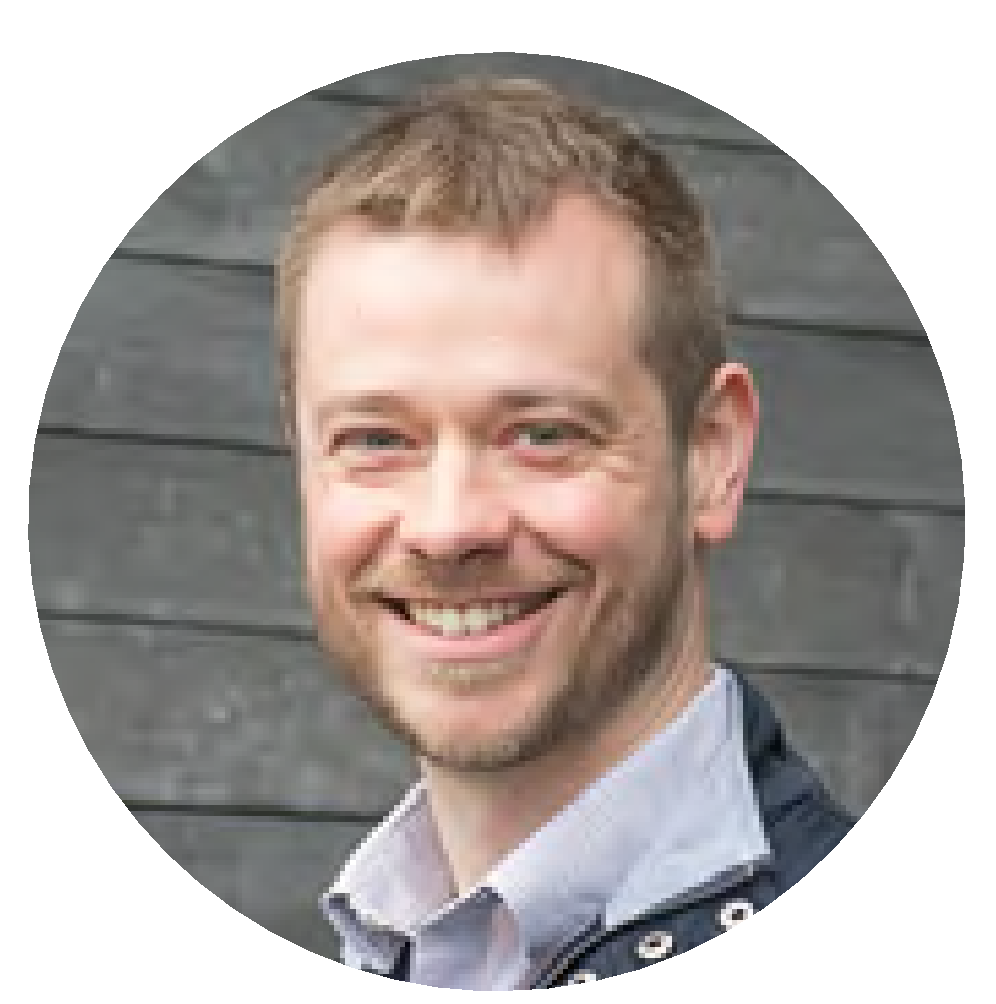 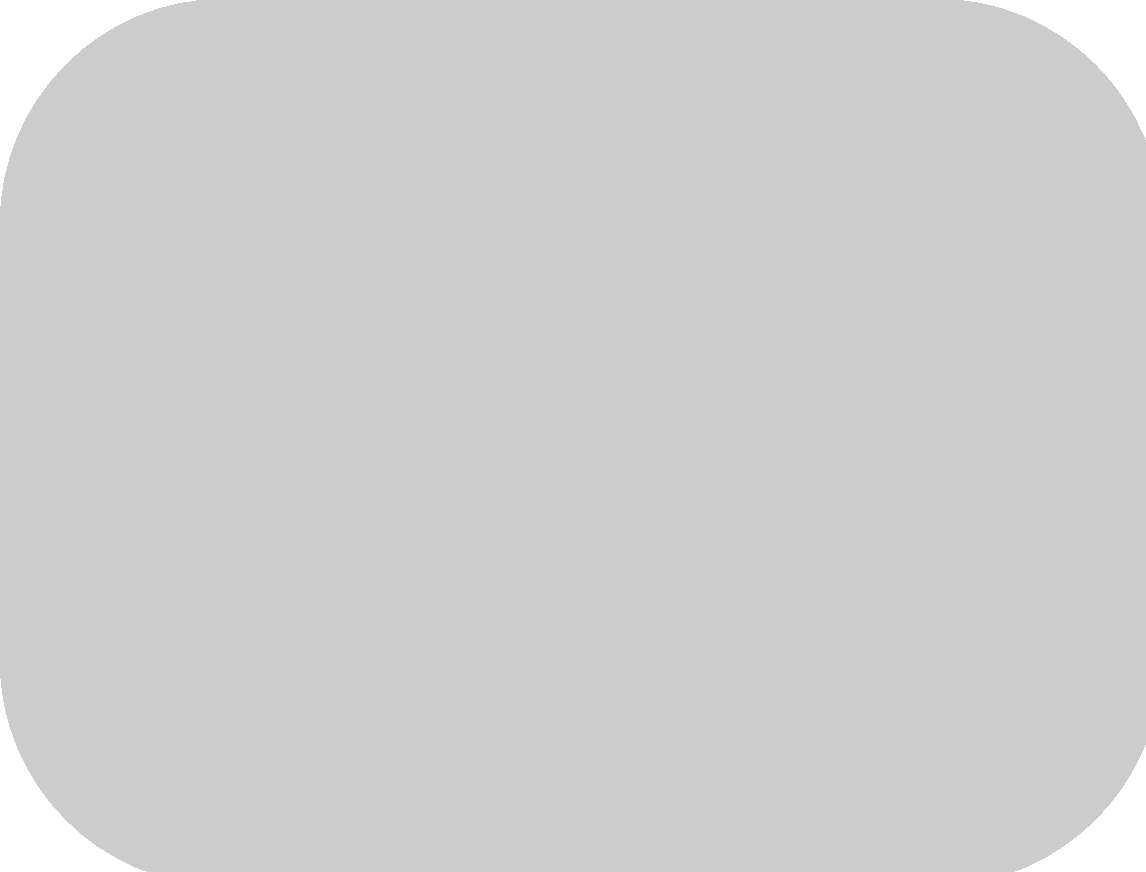 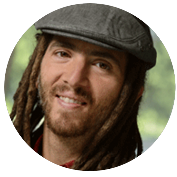 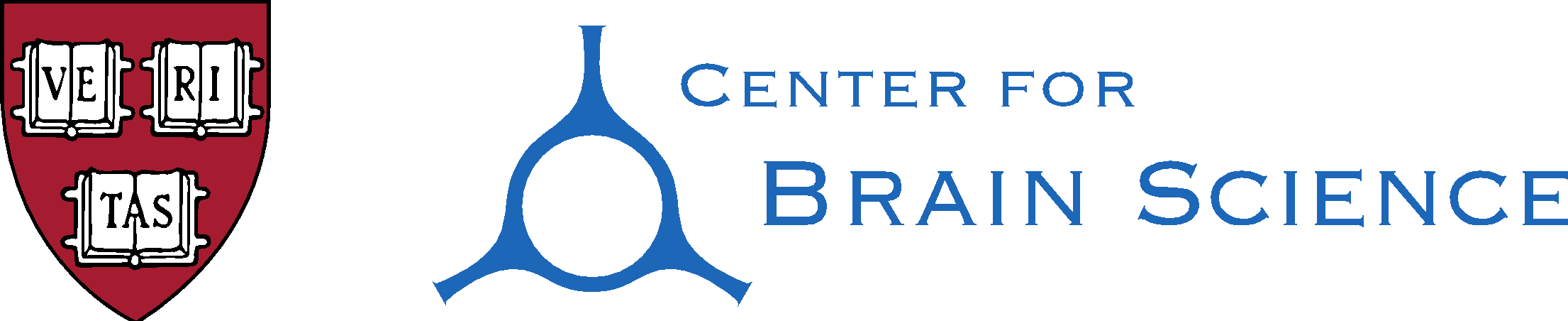 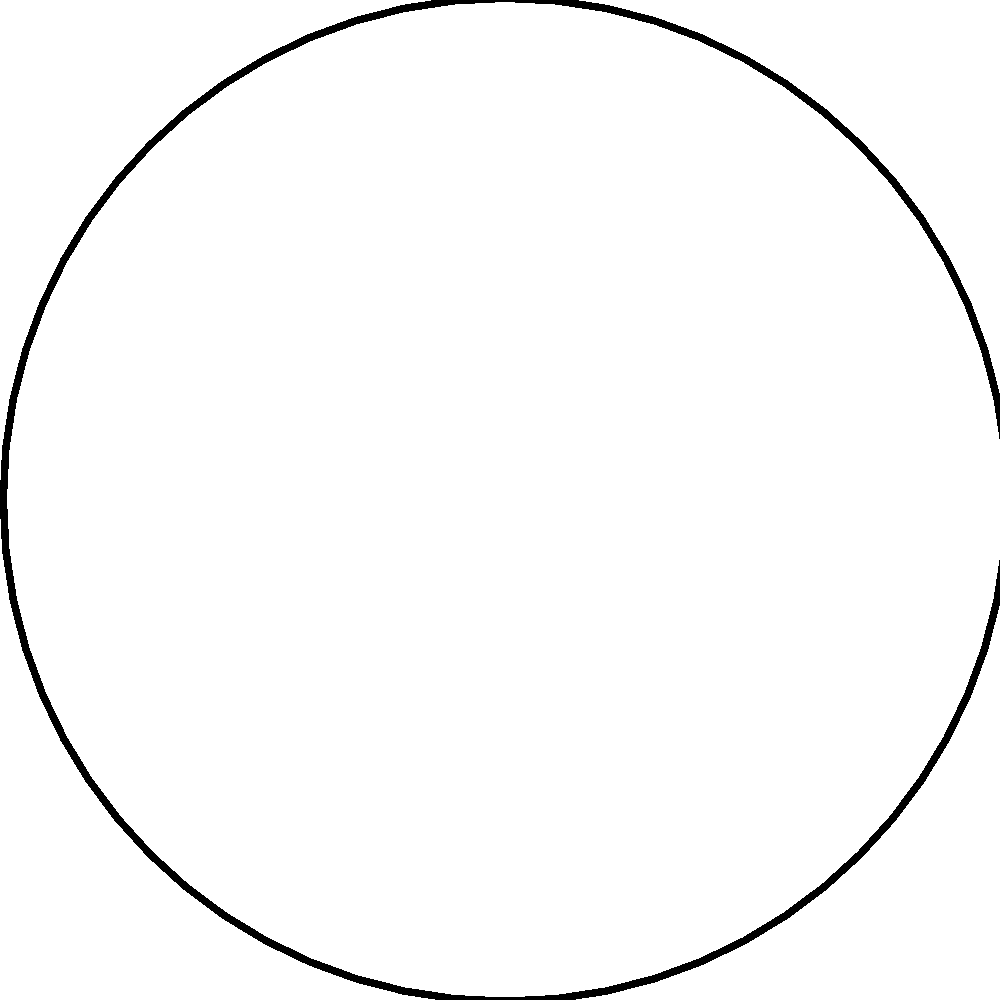 Joshua T. Vogelstein
photo
of primary
References
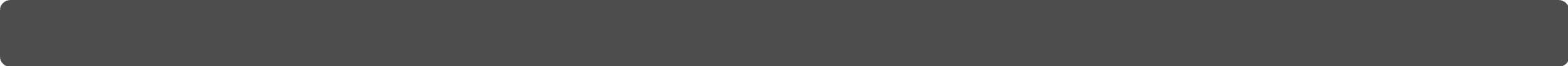 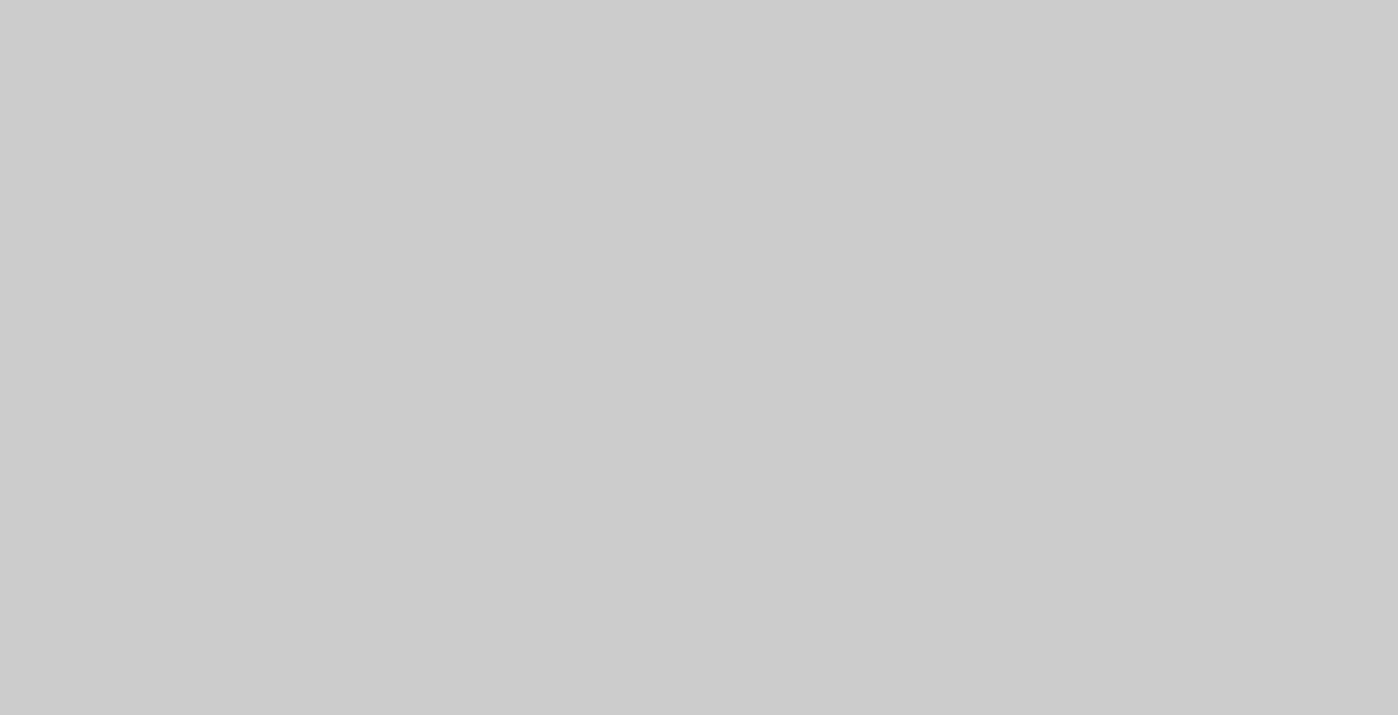 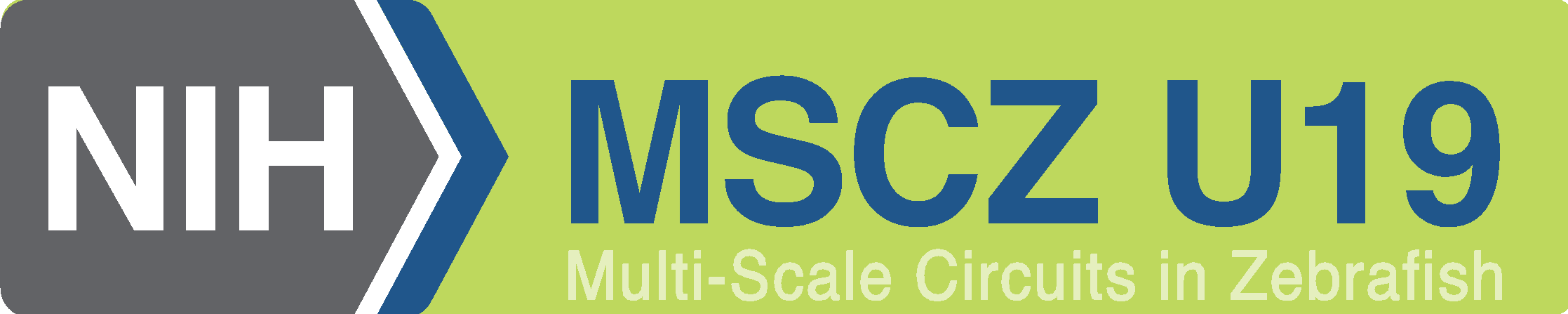 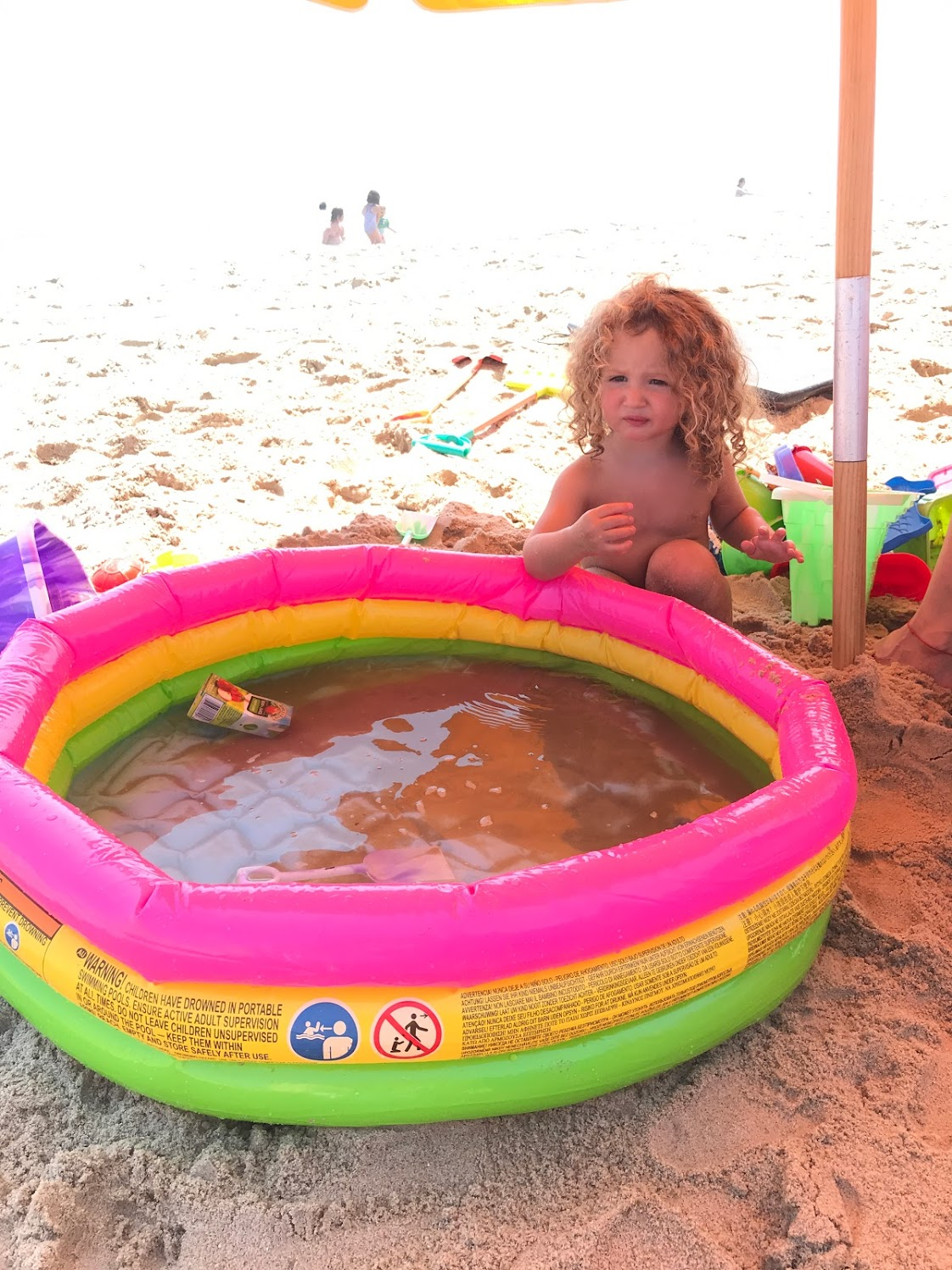 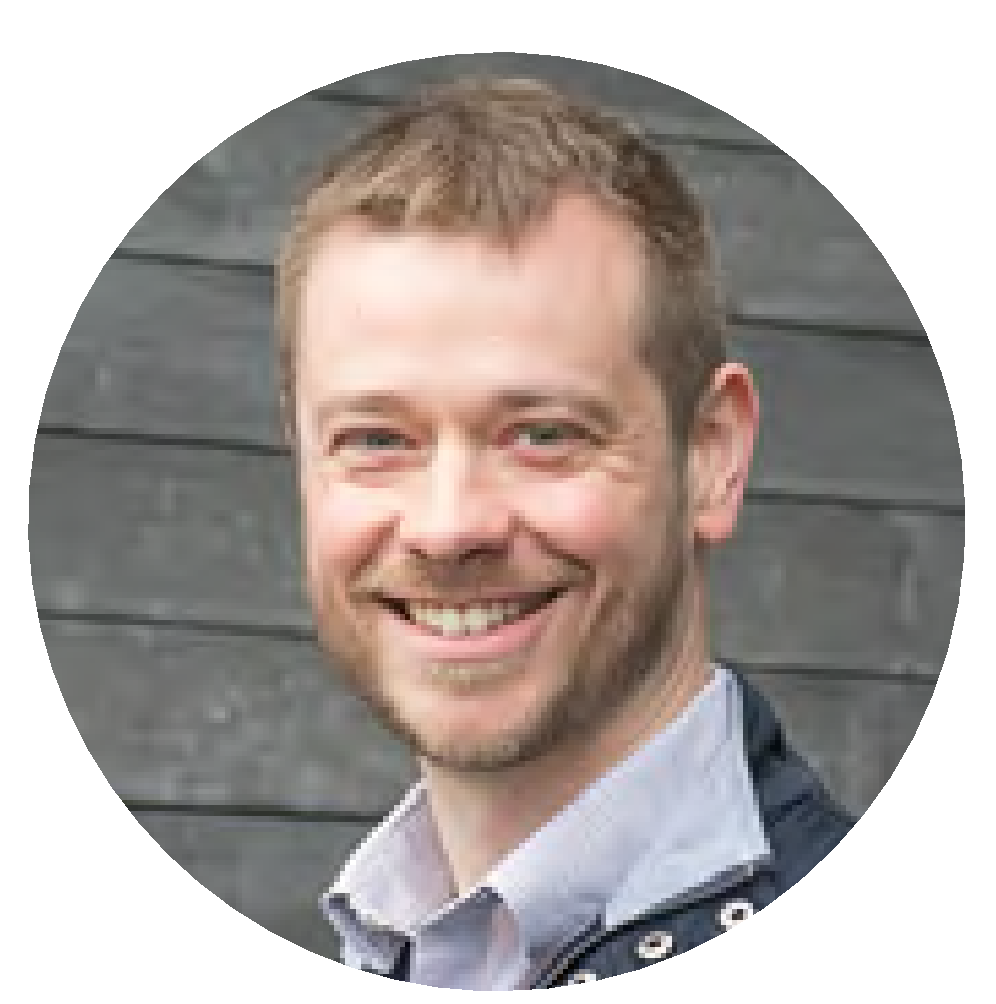 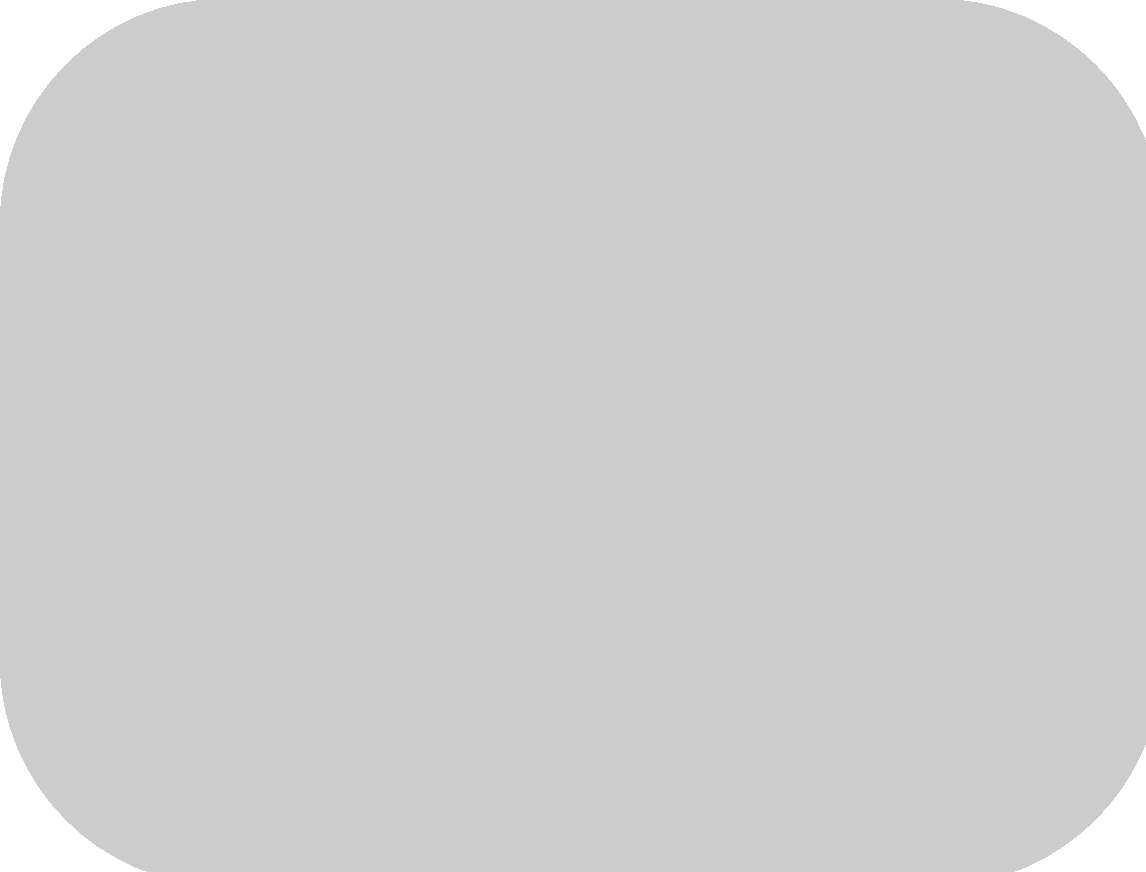 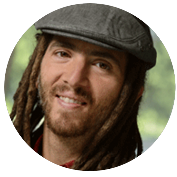 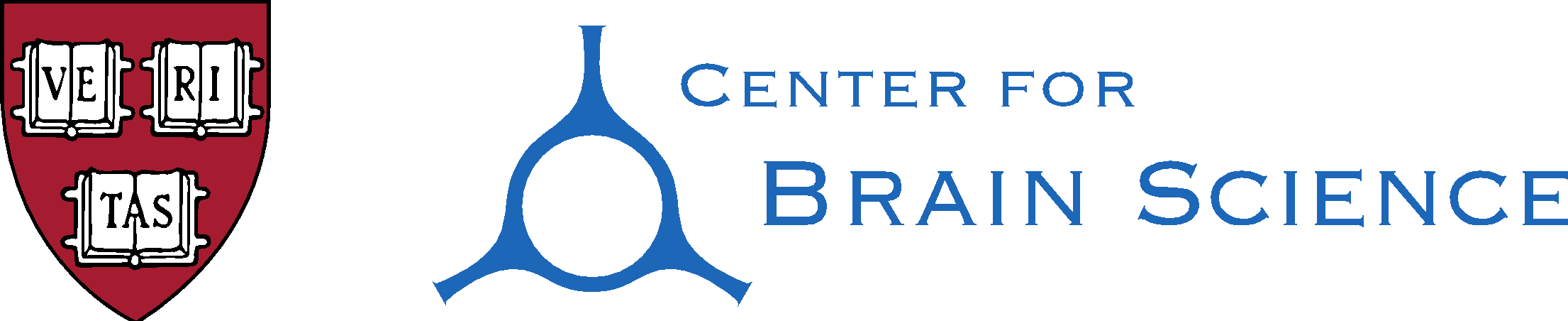 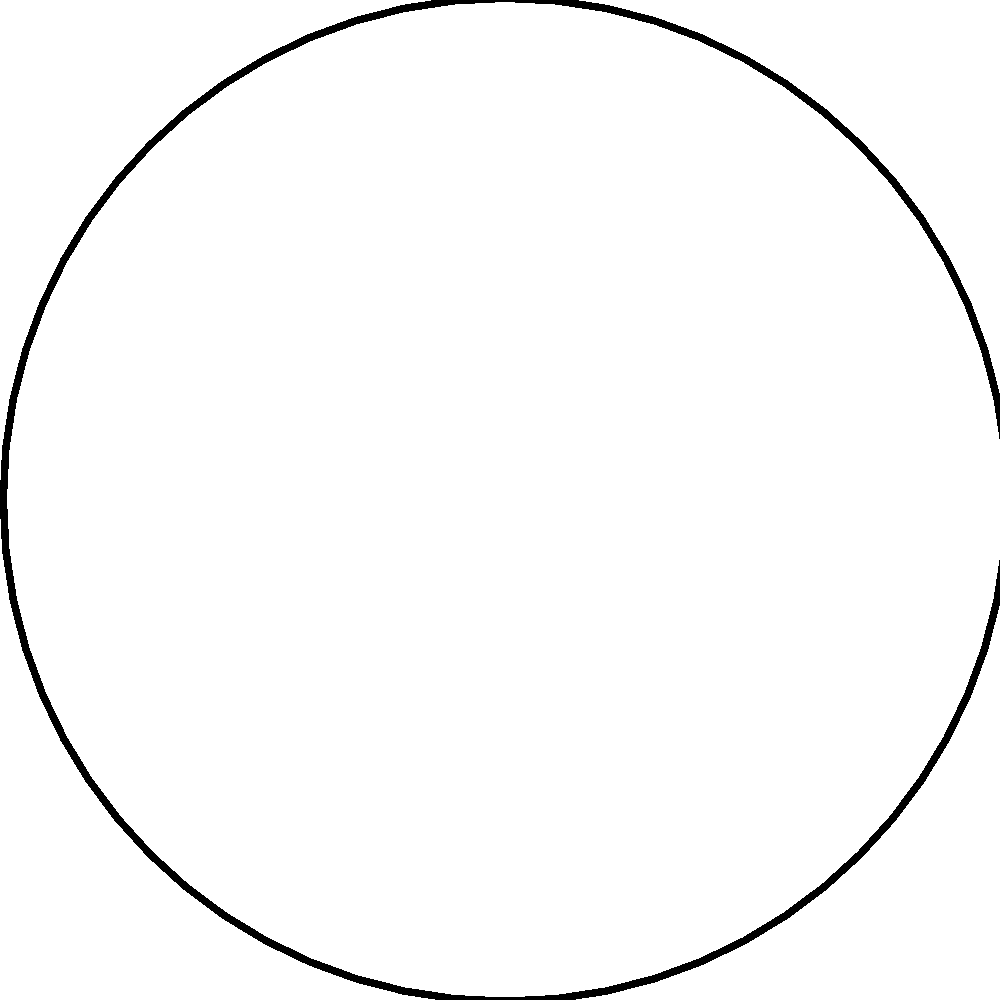 Joshua T. Vogelstein
photo
of primary
Questions?
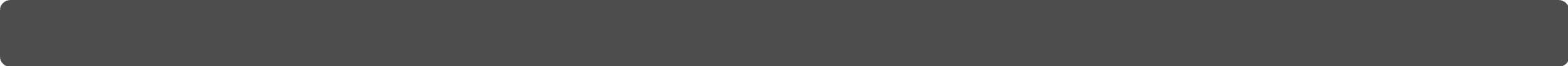 Questions?
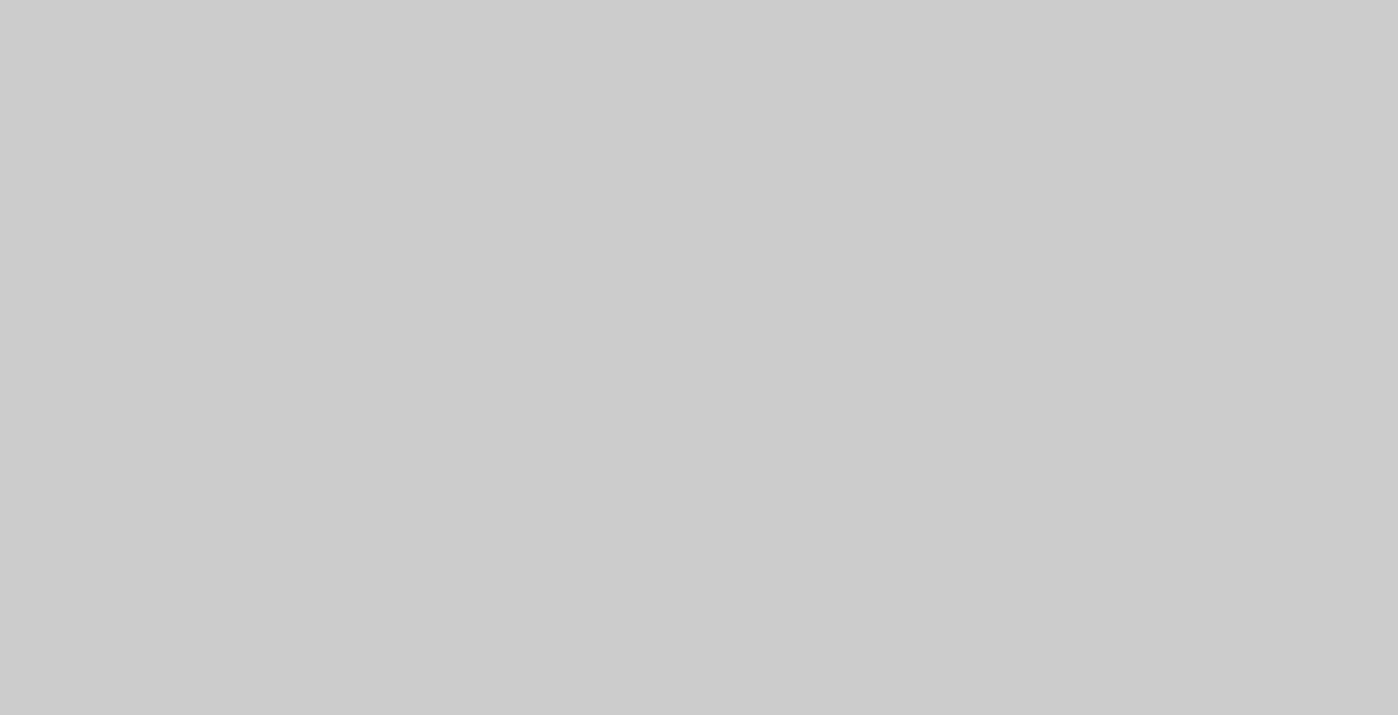 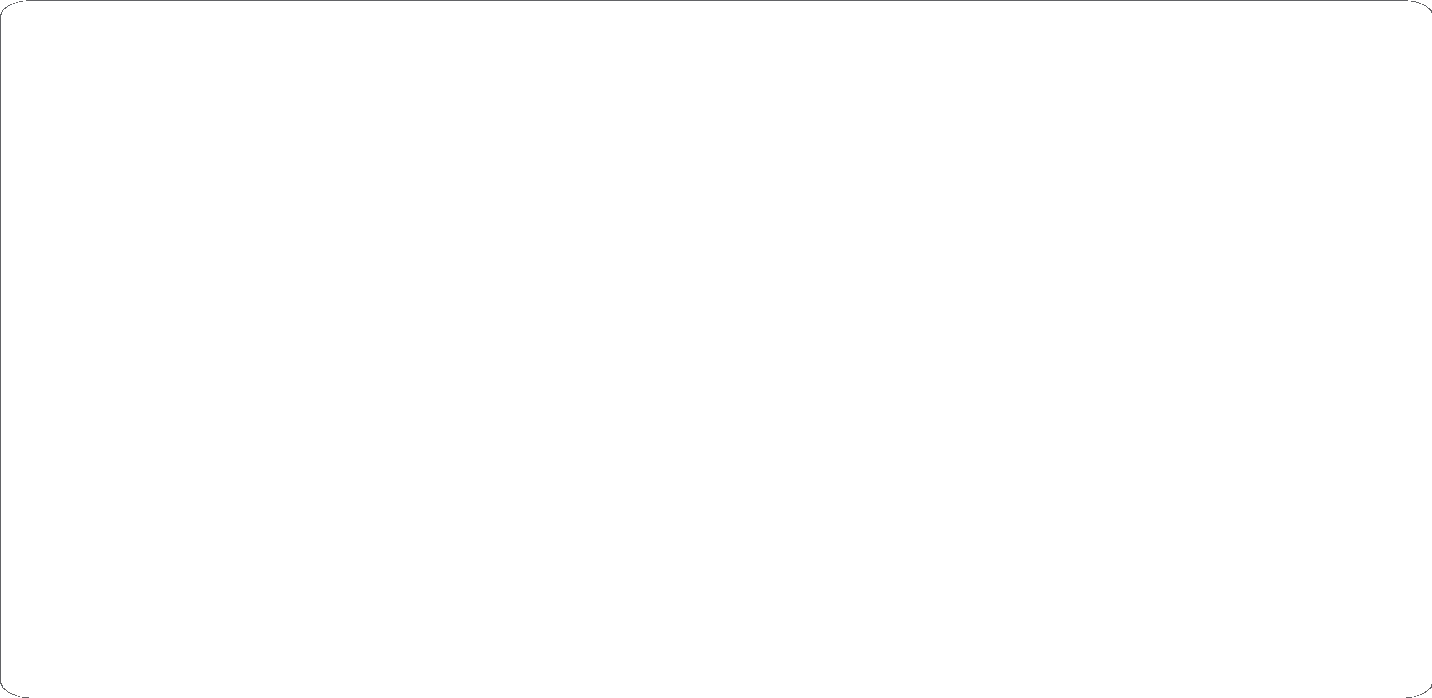 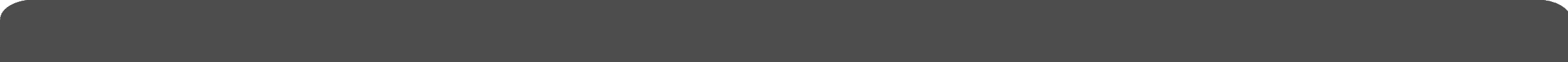 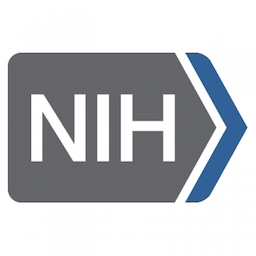 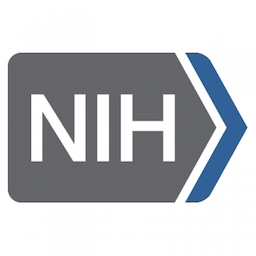 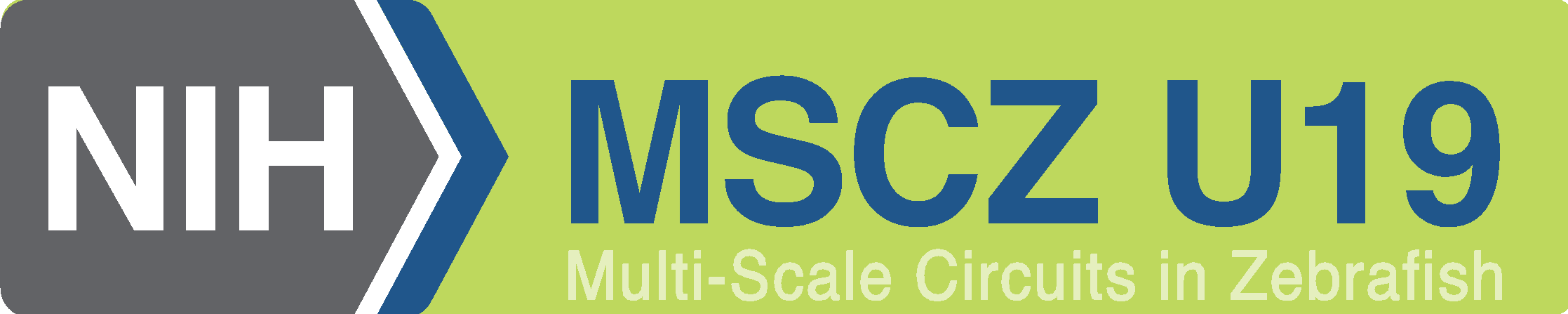 Extra Slides
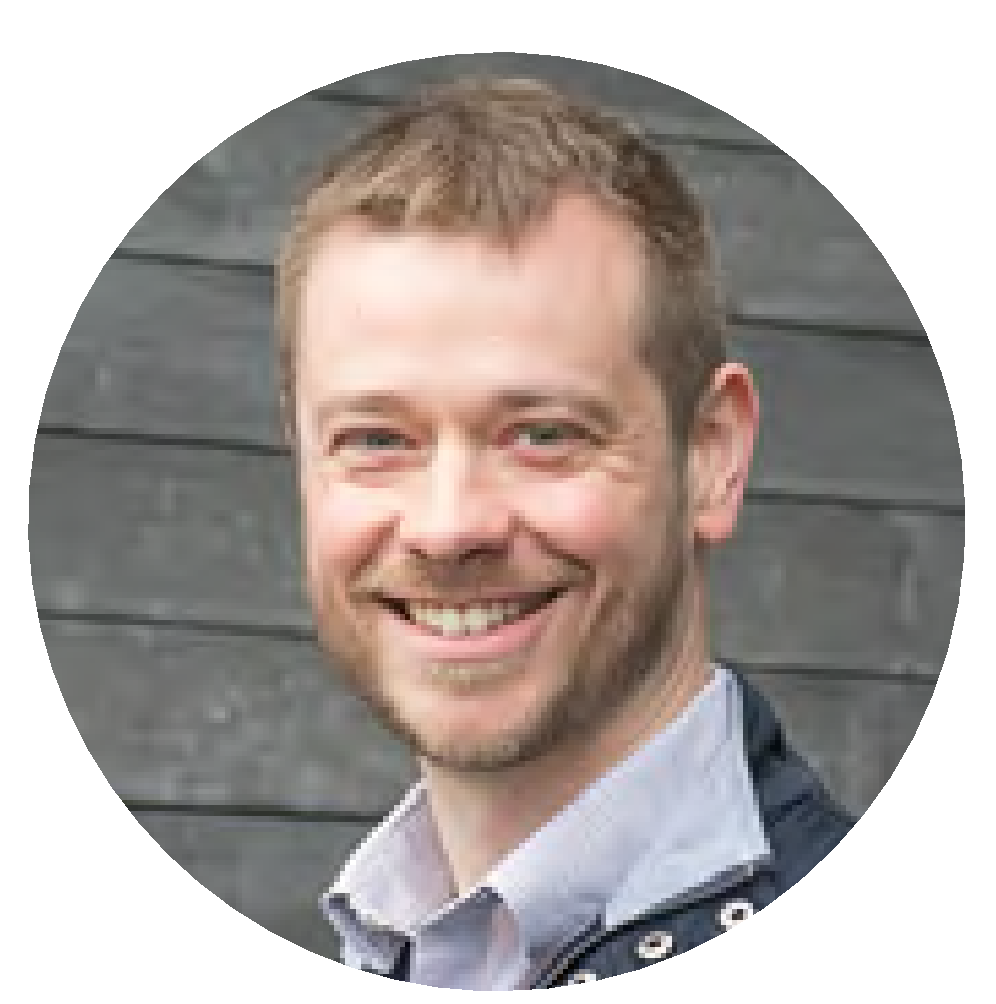 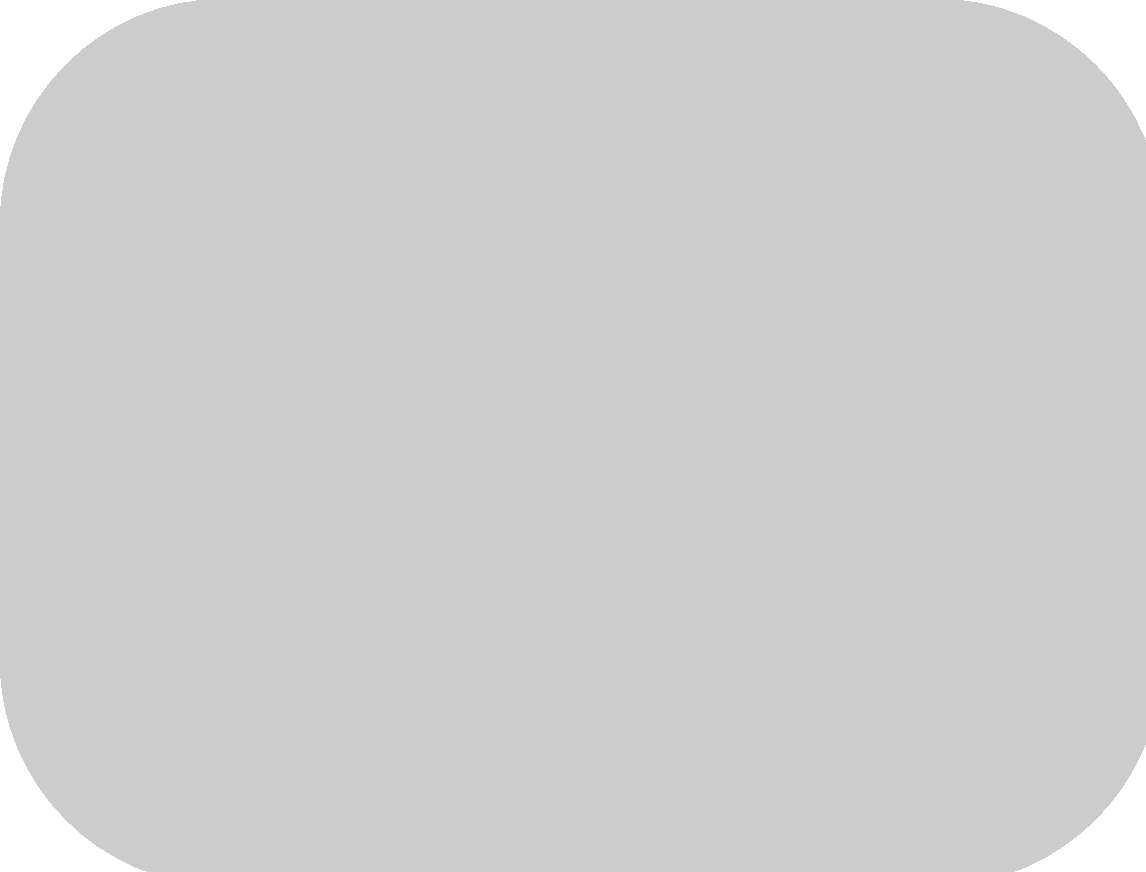 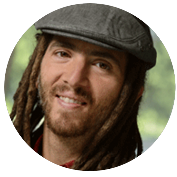 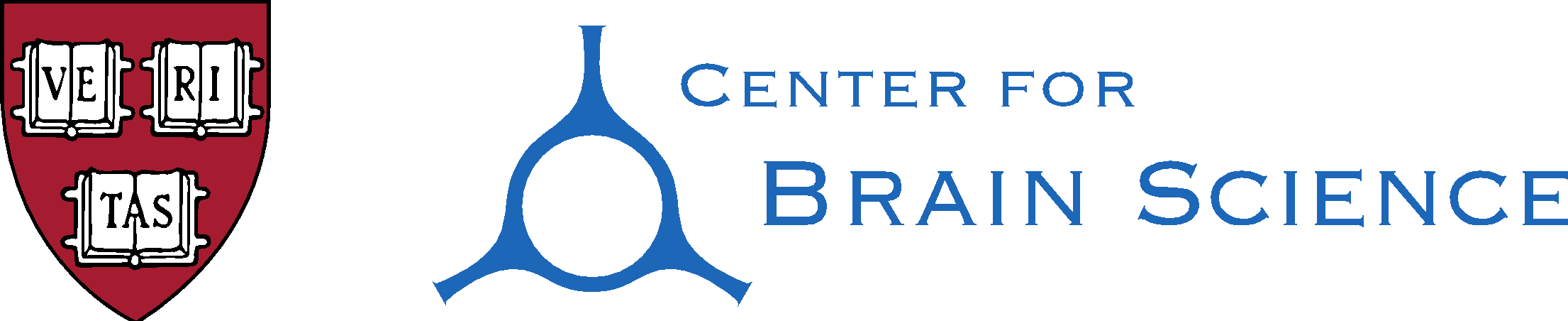 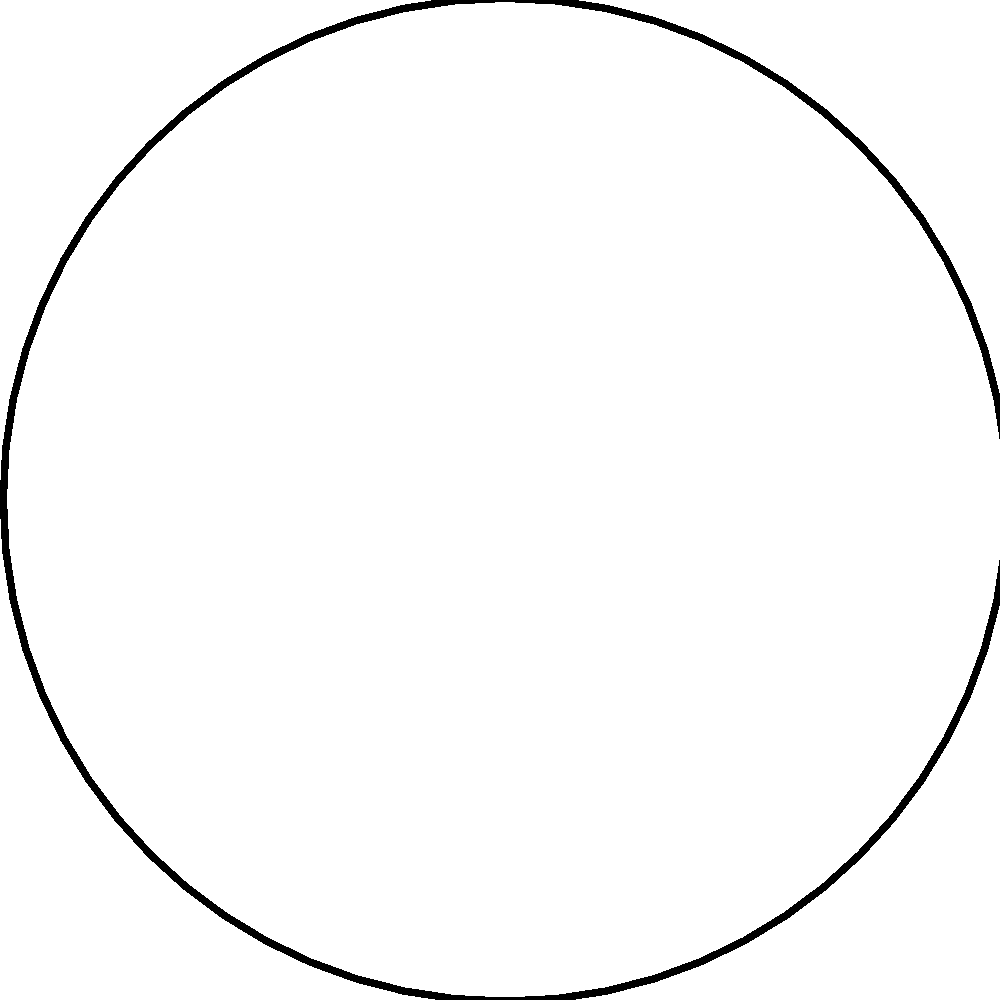 Joshua T. Vogelstein
photo
of primary
Learning the principles governing neural connectivity and its relationship to behavior
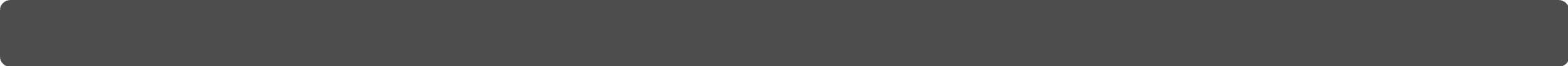 Joshua T. Vogelstein, Eric W. Bridgeford, Benjamin Pedigo, Jaewon Chung, Carey E. Priebe
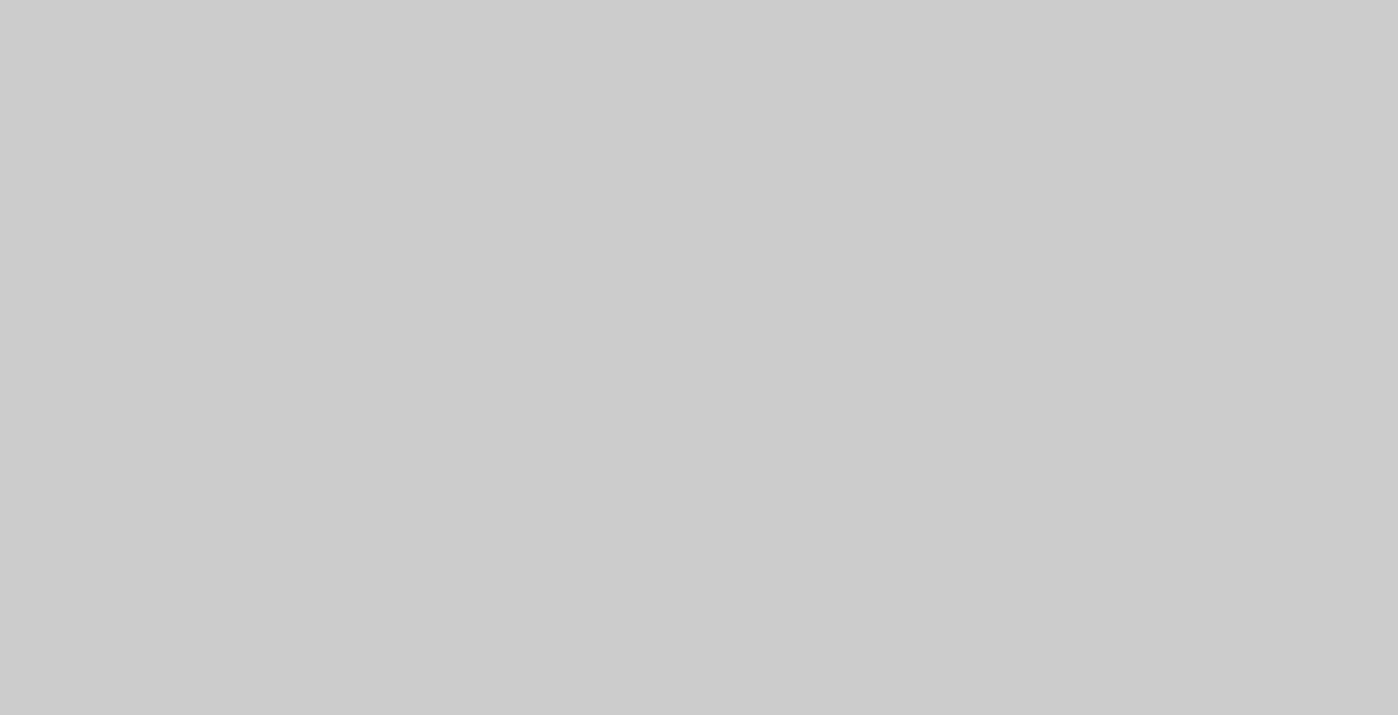 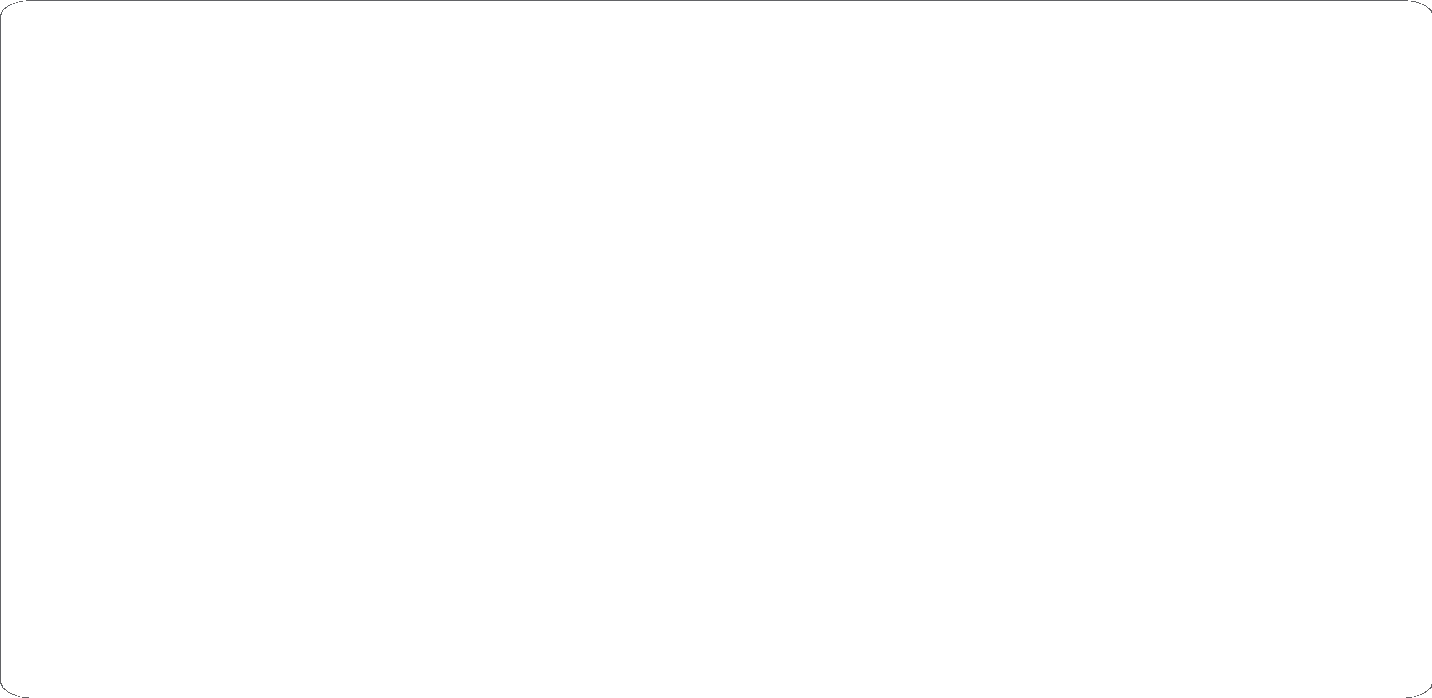 Code
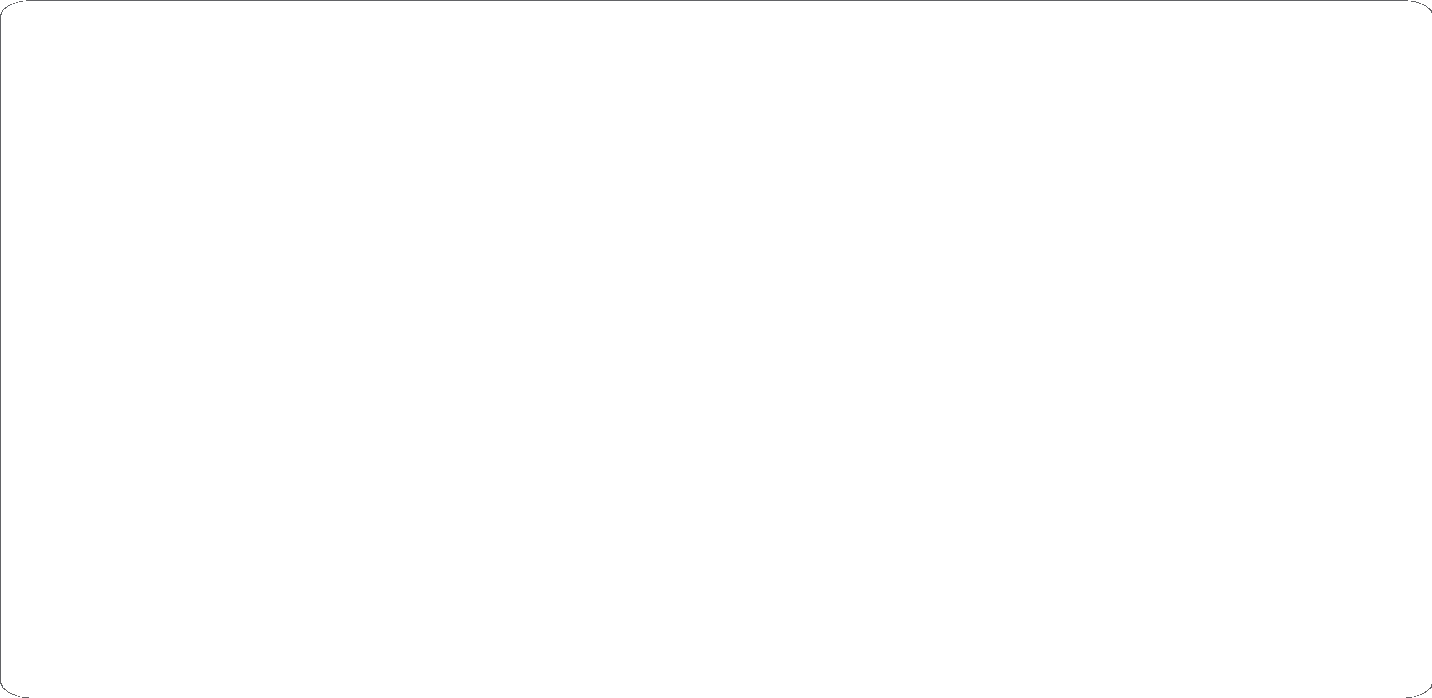 Publications
Statistical generative models of connectomes
Increasing levels of complexity and detail
Estimation provably accurate
Implementation scales to large connectomes


Learning cell type / region specific rules
Which subset of those properties govern connectivity 

Input:
1. EM connectivity
3. cell type, location
Output:
principles
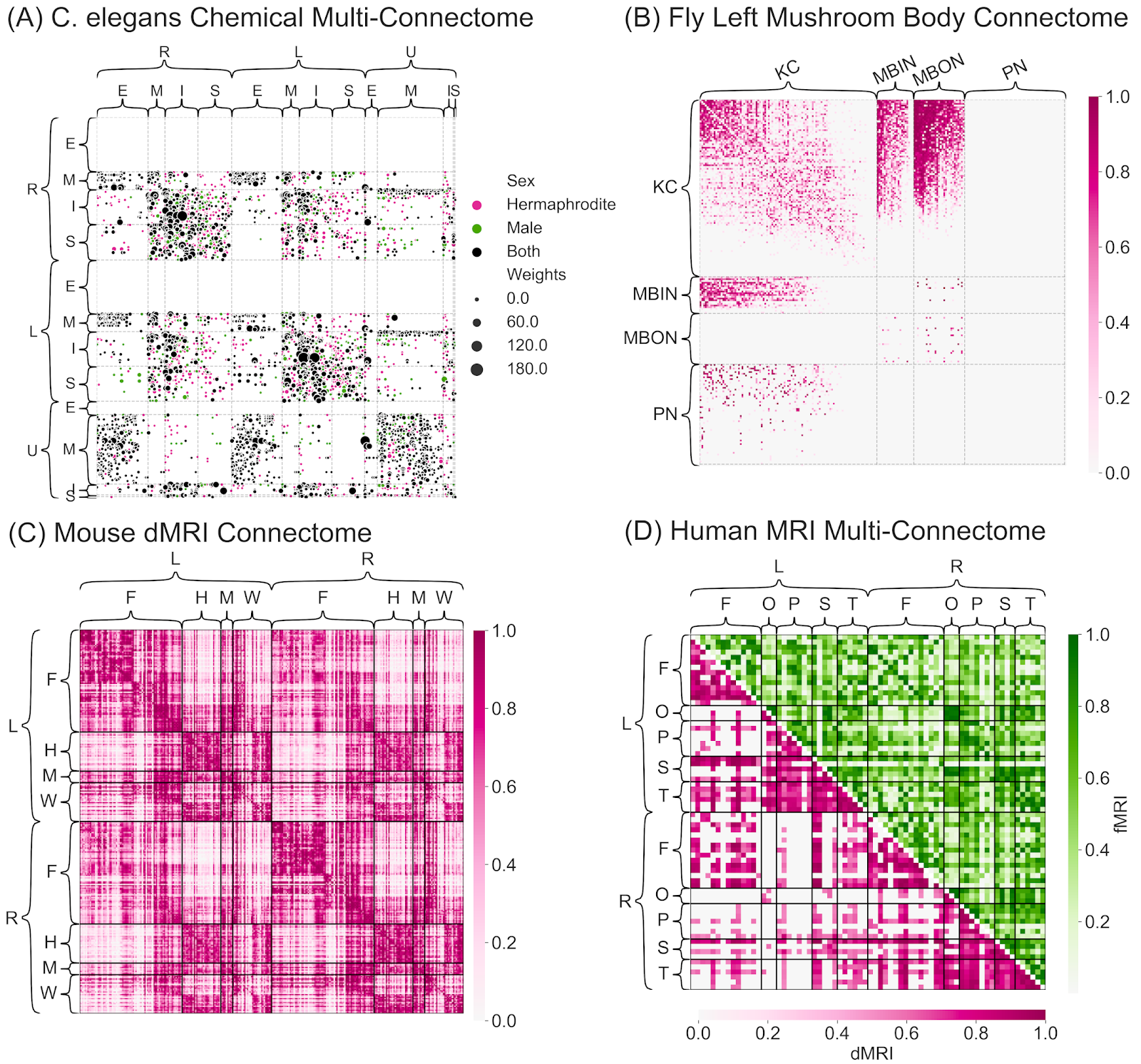 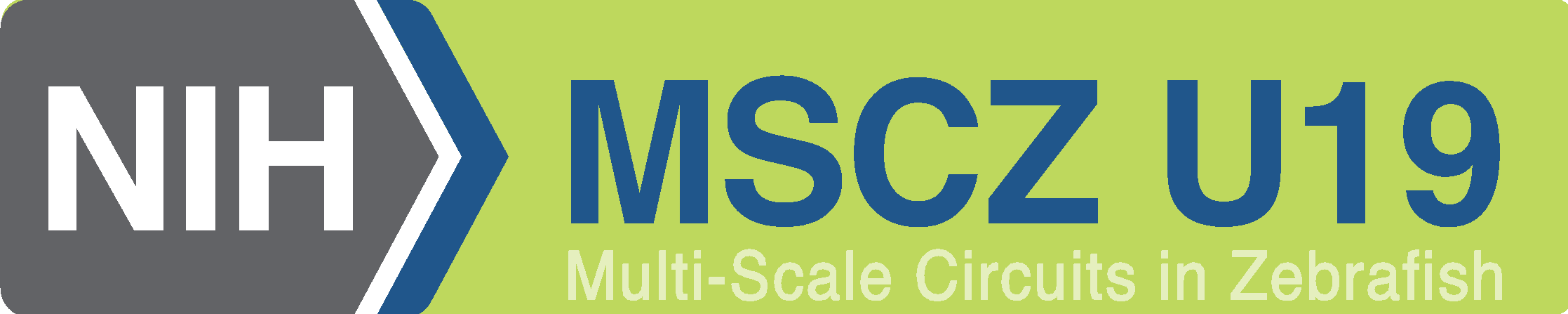